Inspirations for botanical excursions 1: Totes Gebirge (Eastern Alps)
by Jan Lepš, Department of Botany, University of South Bohemia, Ceske Budejovice, Czech Republic
This is the first part of a series
I just want ot show interesting places for possible botanical excursions -  thus they wuill include location, some plants, and possibly ecological comments, what is interesting.
Also, they are dates, so that you know, when you can see these plants.

As there is no serious science, please, take all my identification, as if they are with cf. – it is, I believe that it is this speciečs, but i am not sure
Part I – Around the Almseeearly June 2019We visited first the wet meadows on the shore, and then walked through the valley in direection Puhringer hutte (to the fork of the two roads), through the forests with gravel bars caused by melting water flows
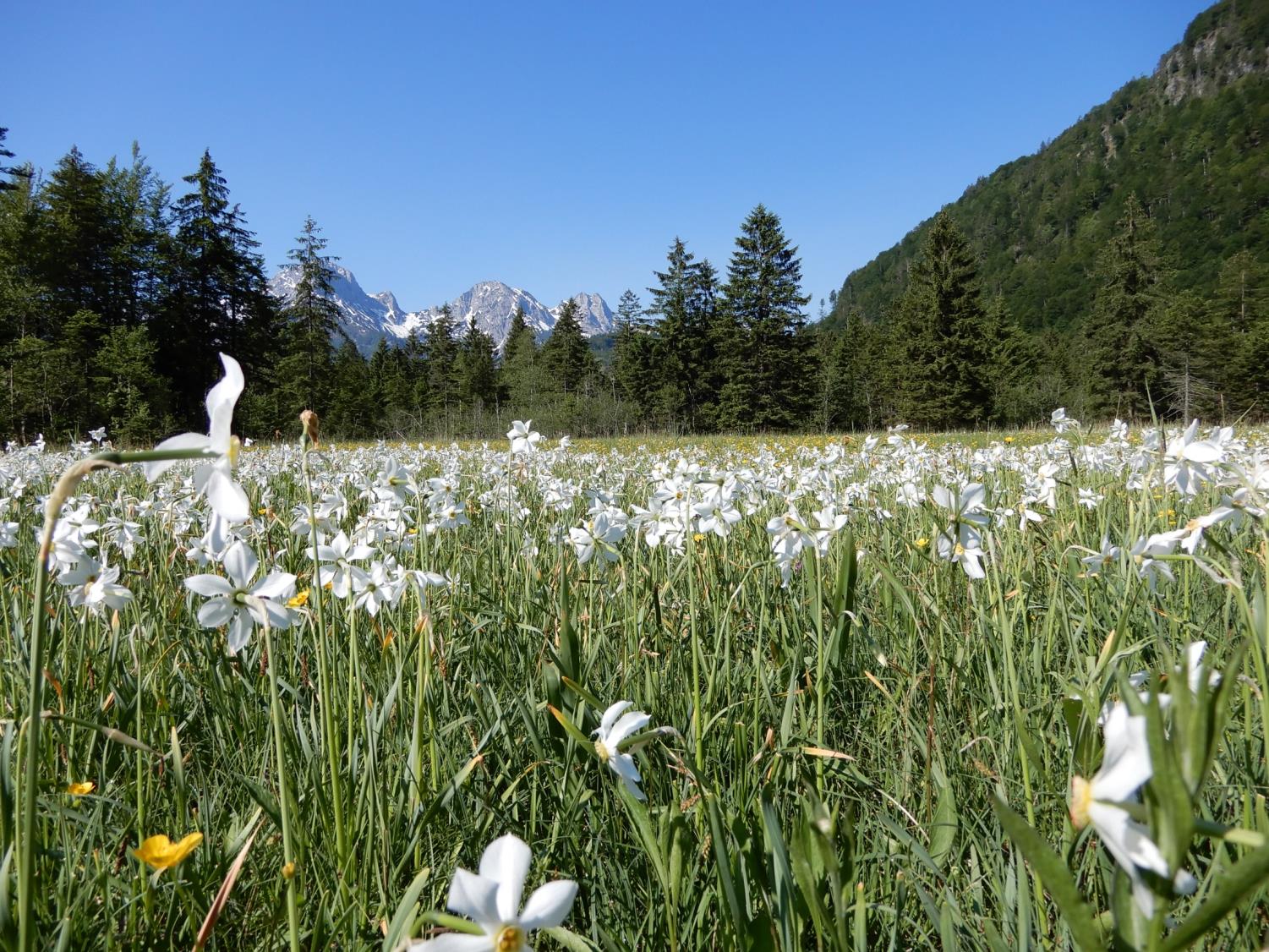 When you approach the Almsee (from A9, before reaching the parking place at the Almsee, you pas nice wet meadows – with nice growth of Narcissus poeticus  s.l.
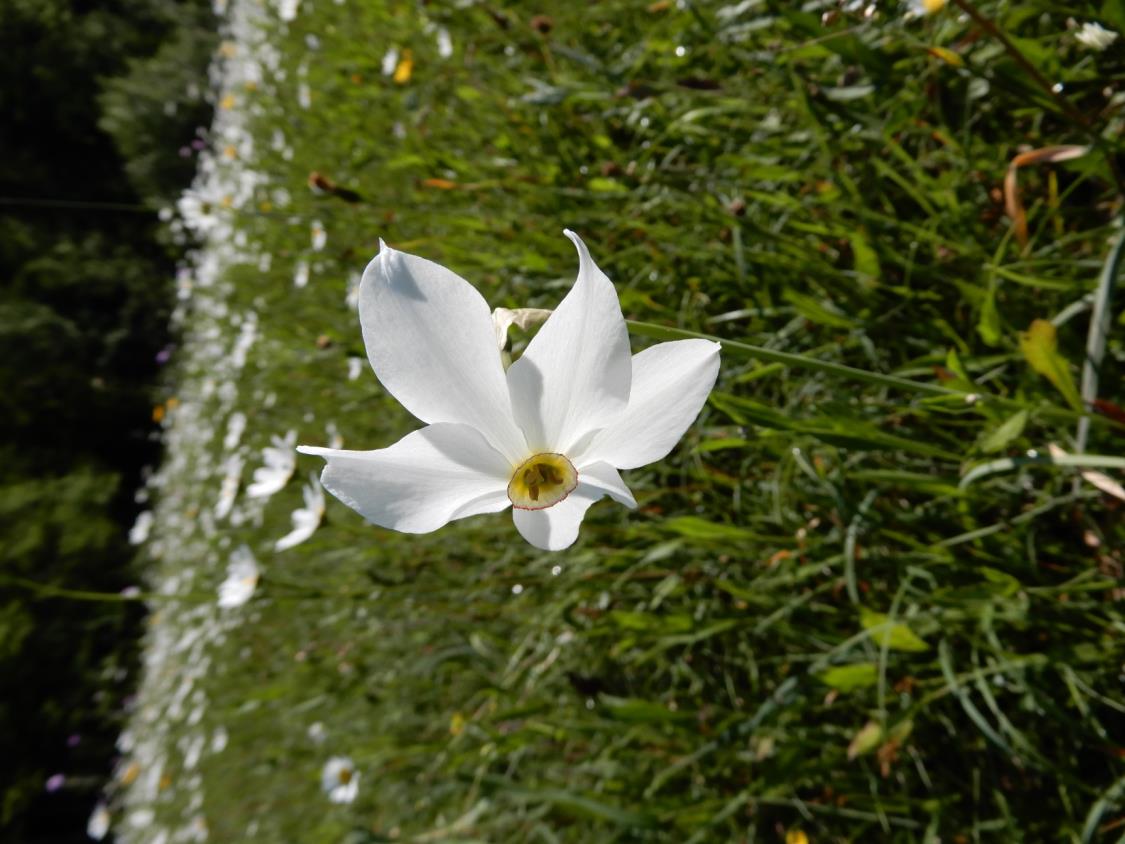 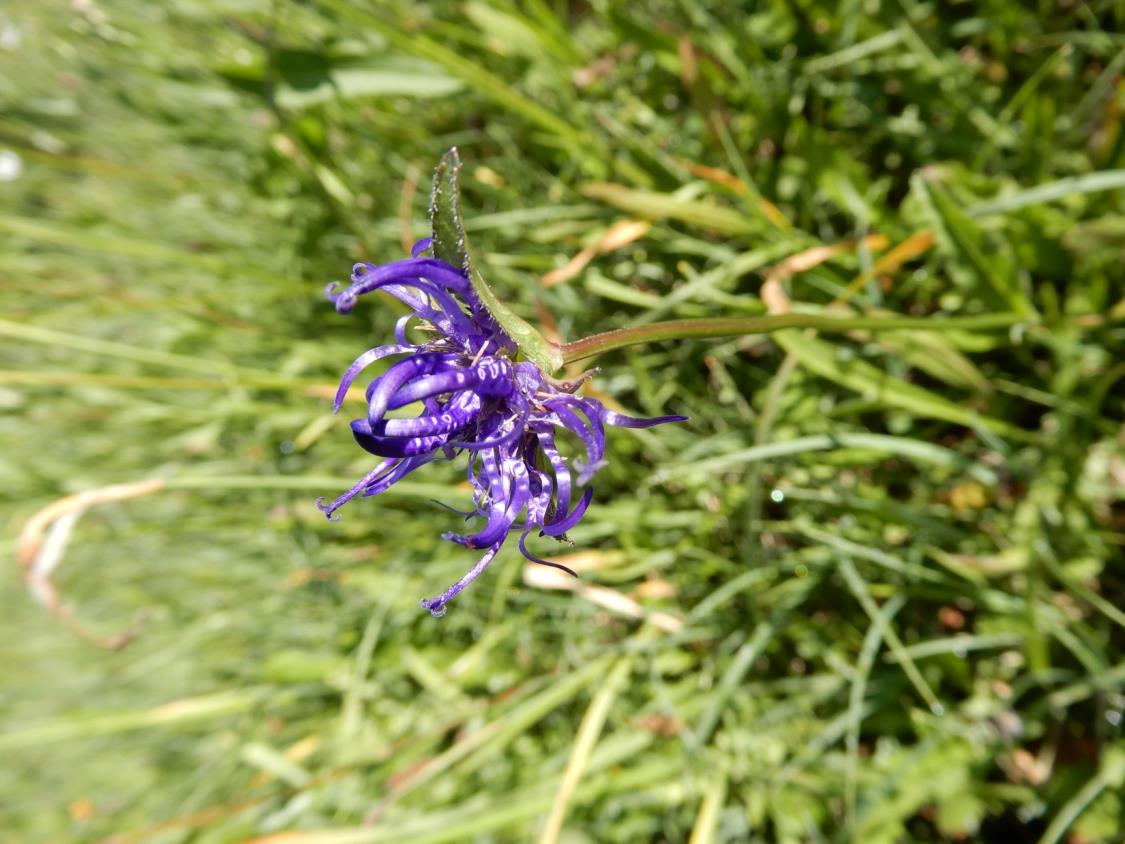 Phyteuma orbiculare
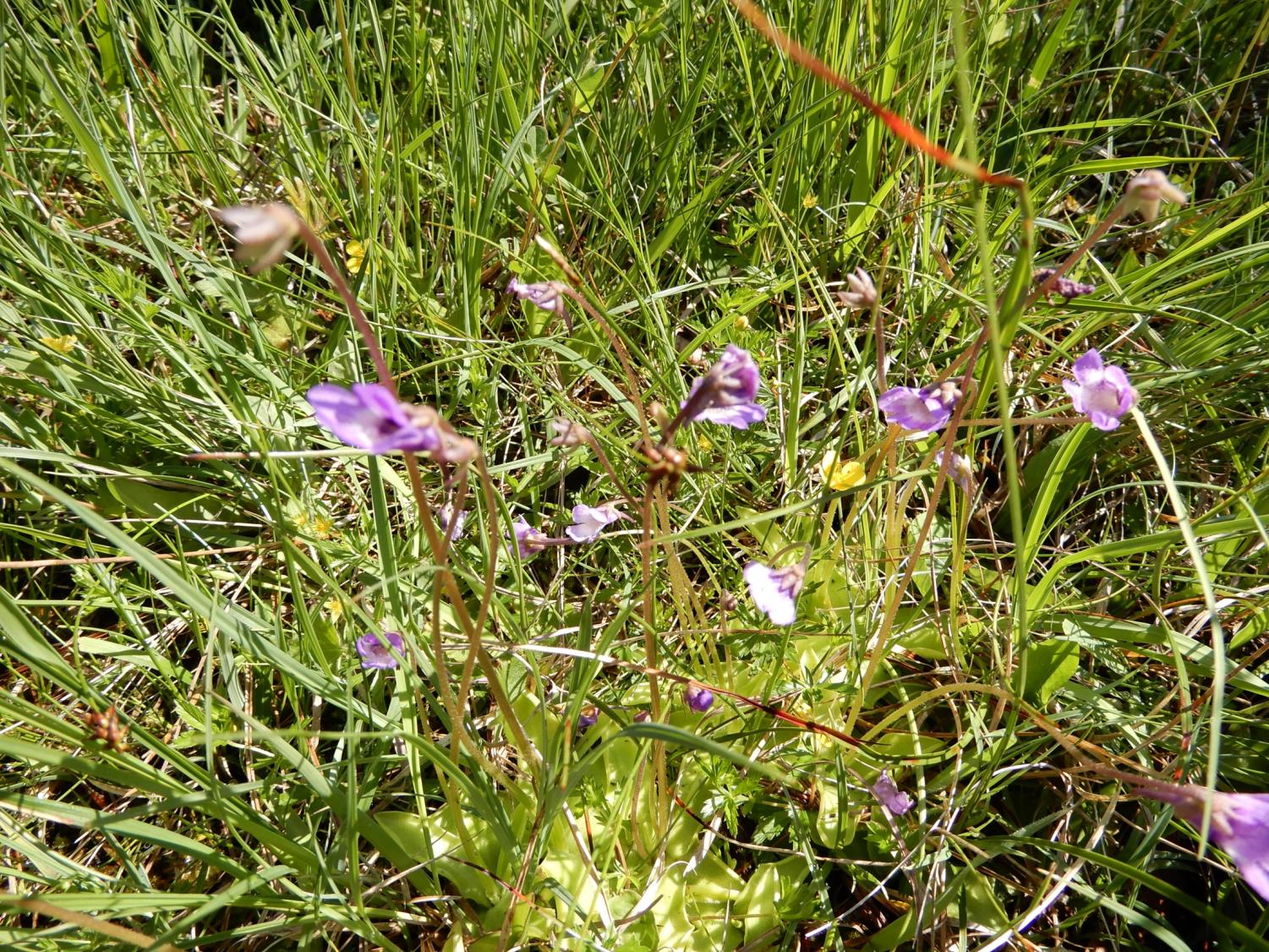 Pinguicula vulgaris
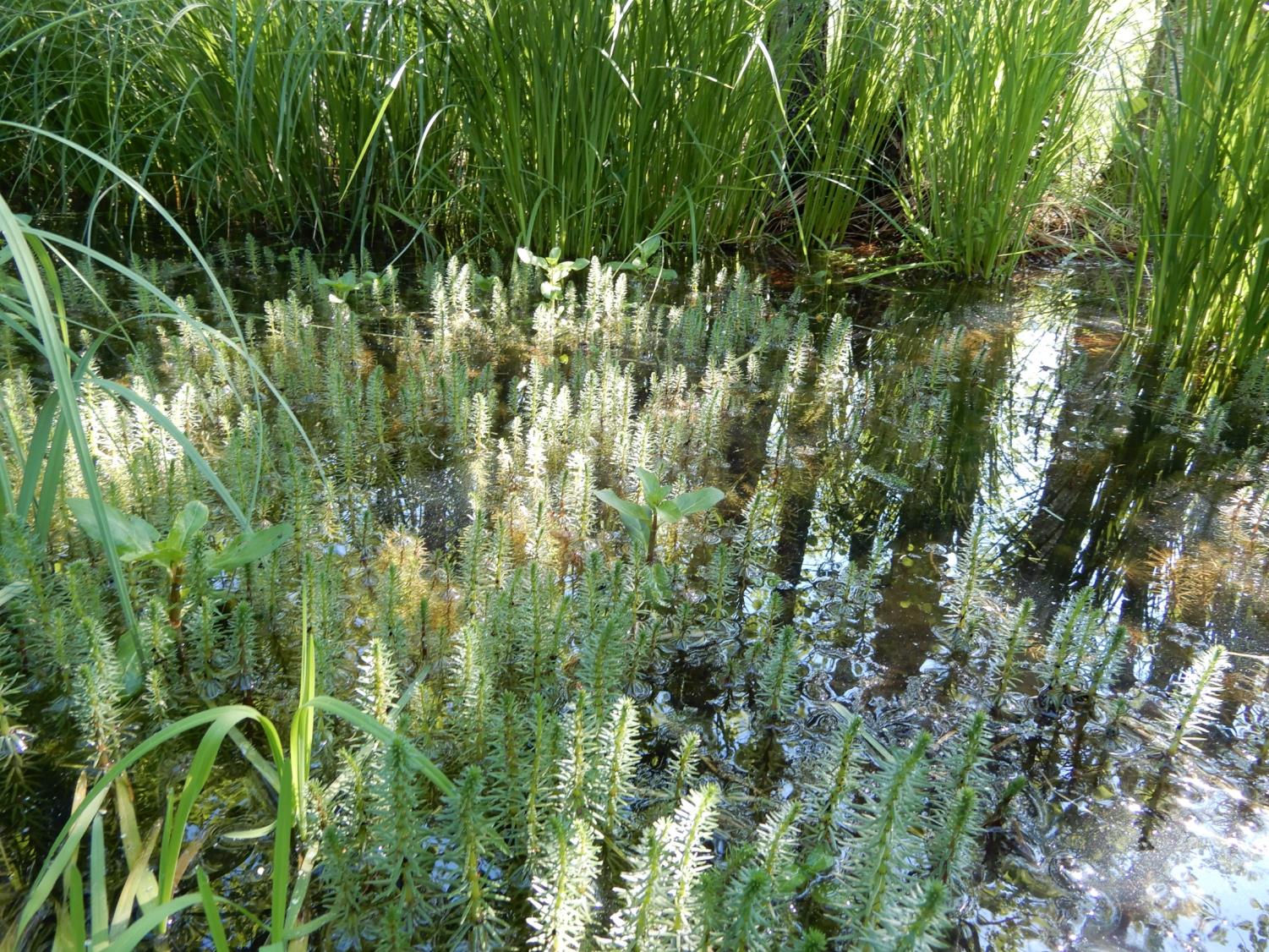 In the ditches of the lake Almsee, Hippuris vulgaris
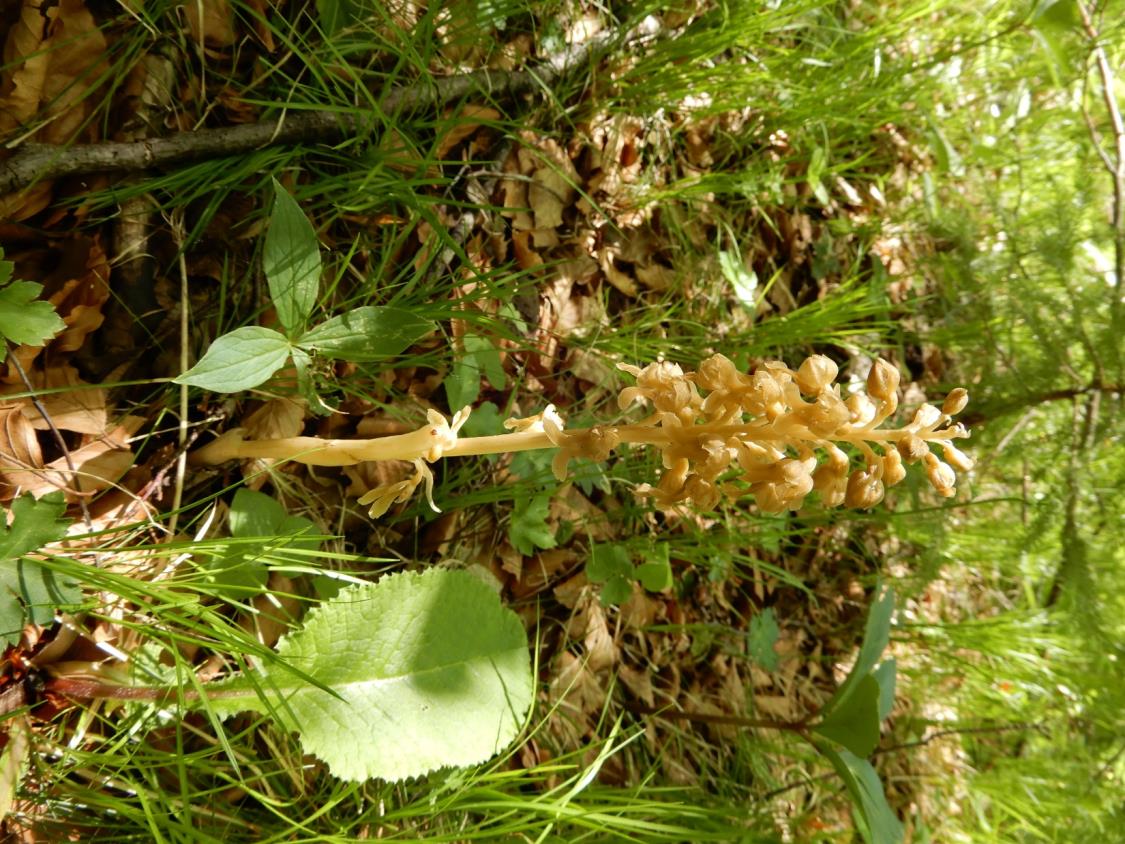 Forest above the lake are full of orchids
Neotia nidus-avis
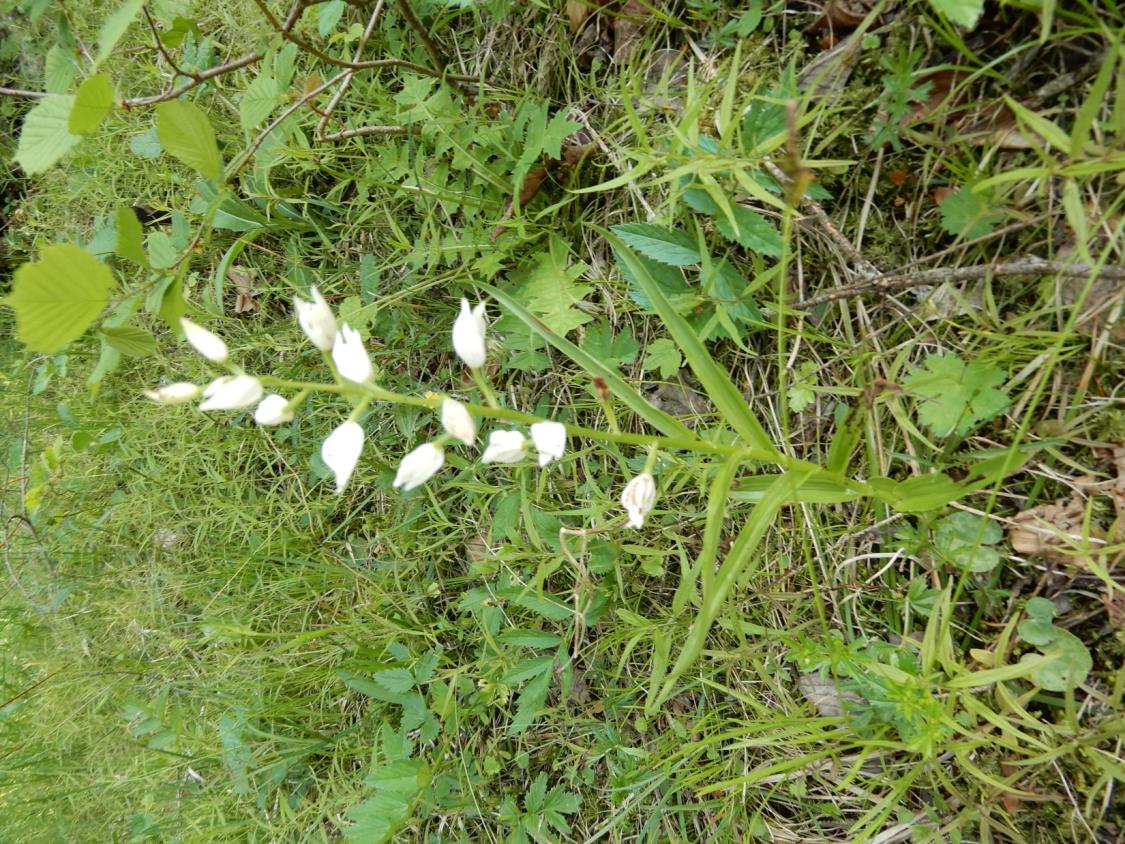 Cephalanthera ensifolia
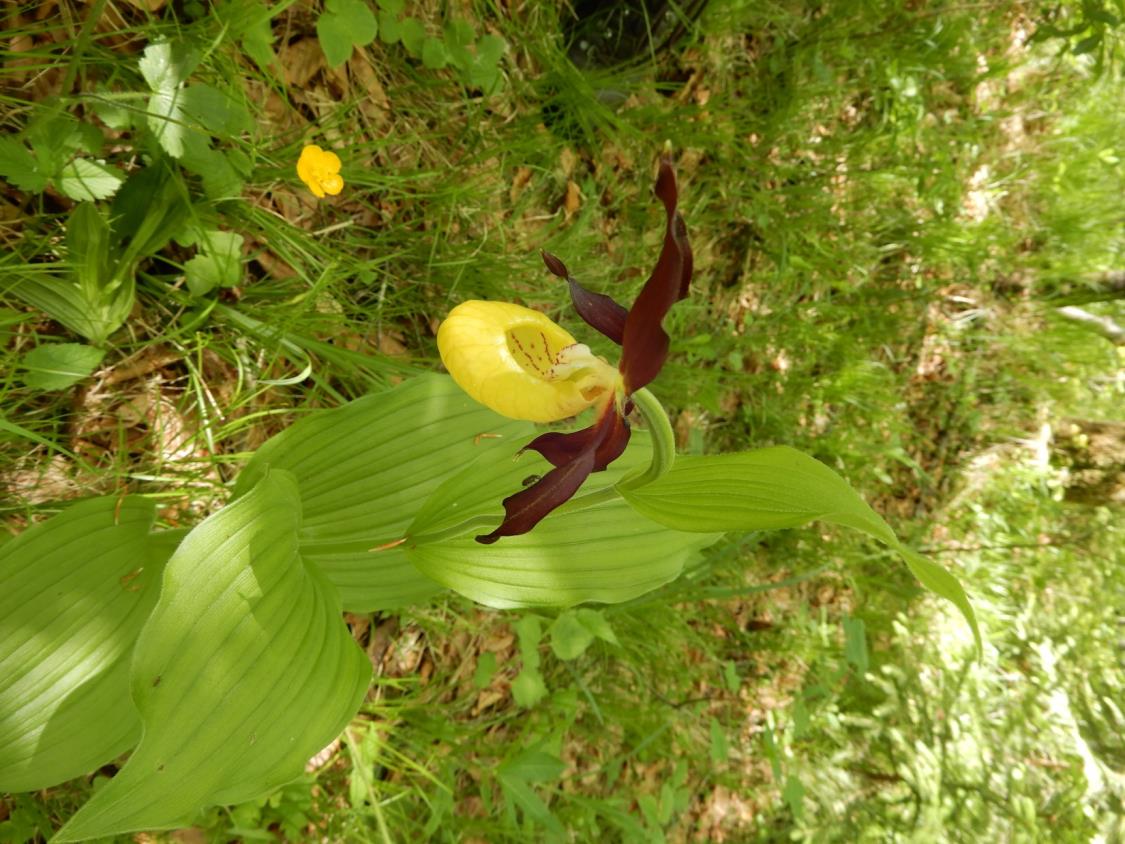 Common  Cypripedium calceolus
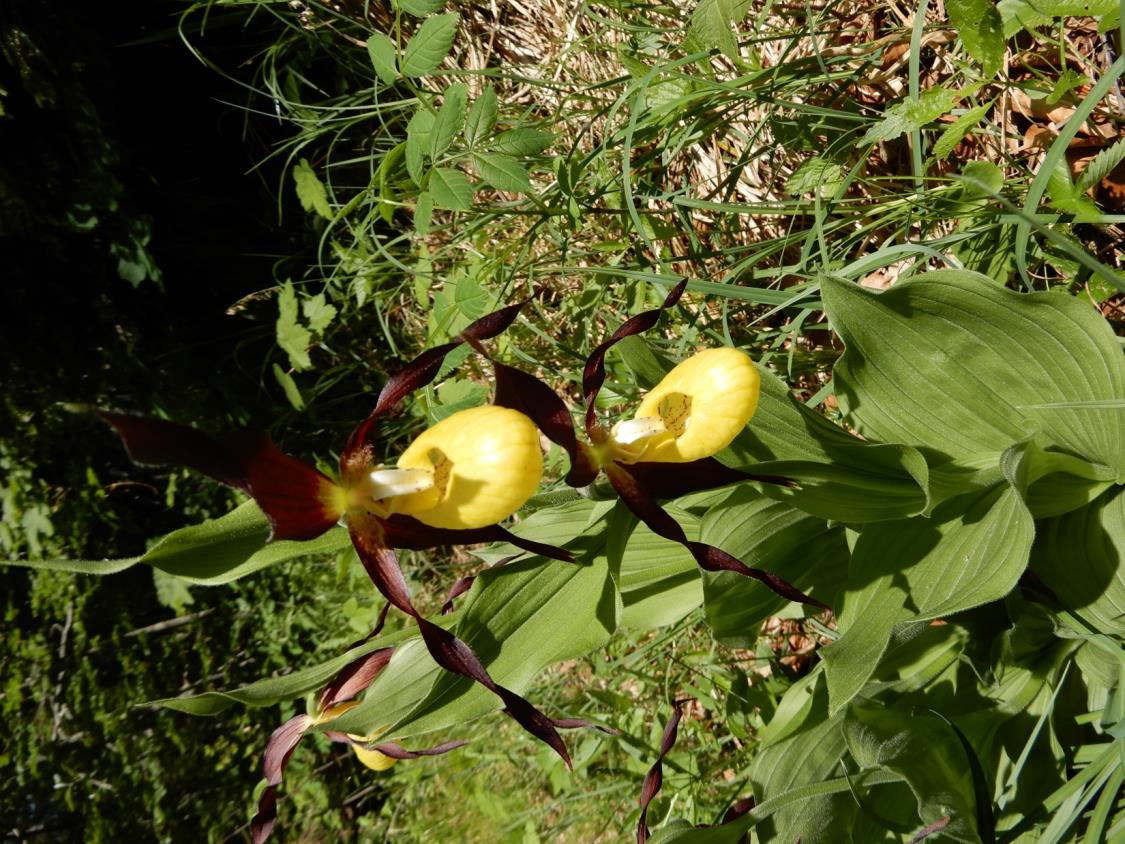 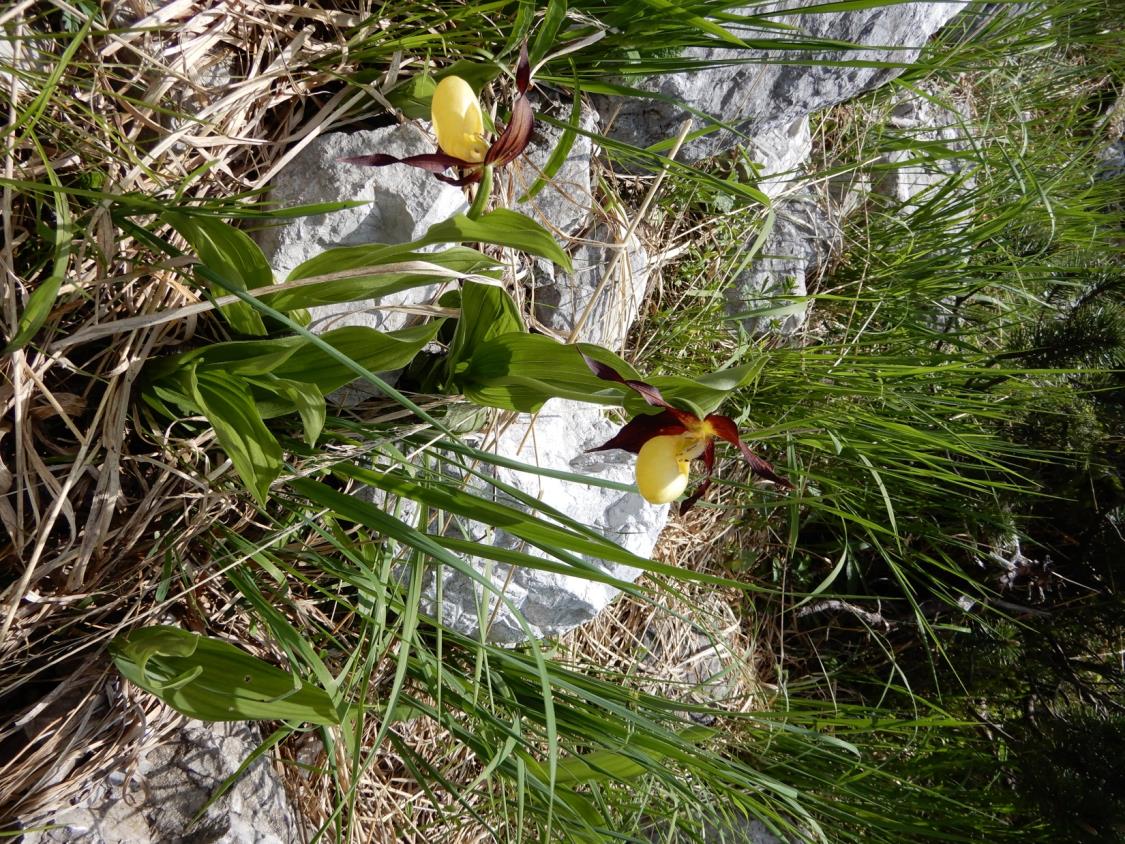 Growing even in gravel bars in the periodic river bad
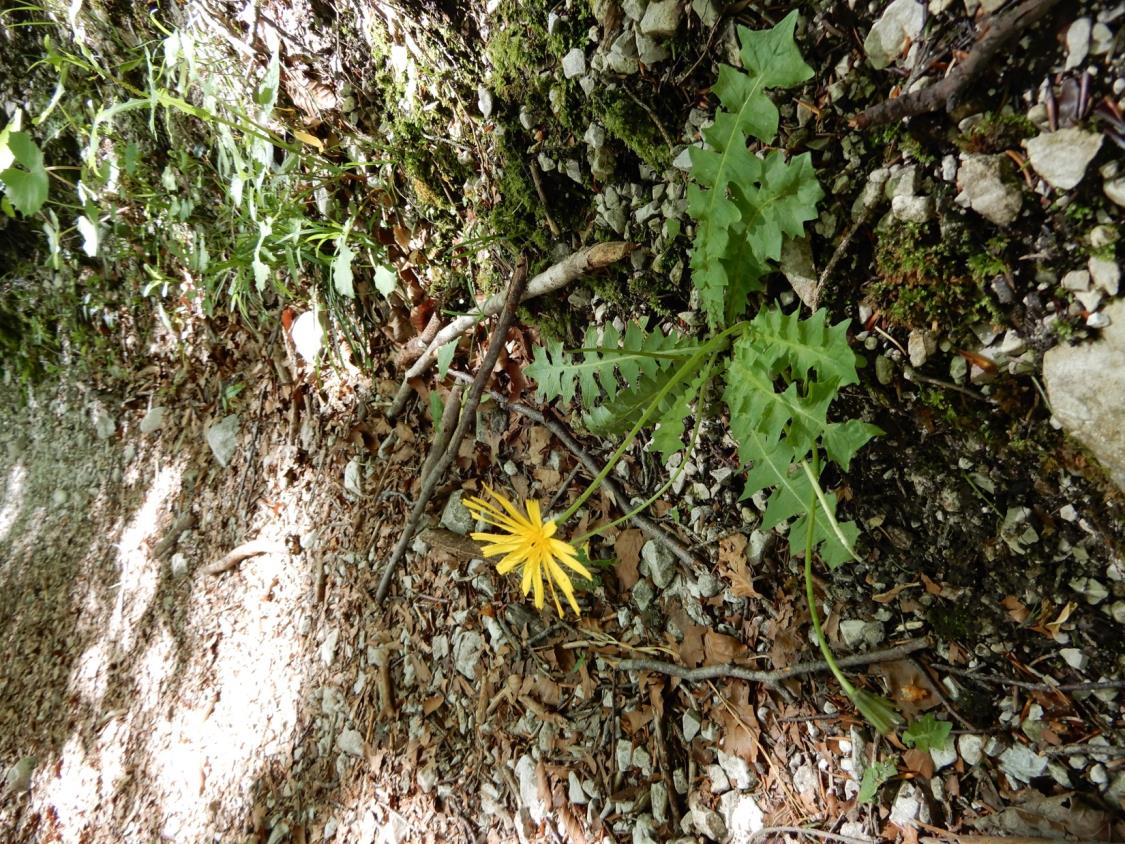 Aposeris foetida
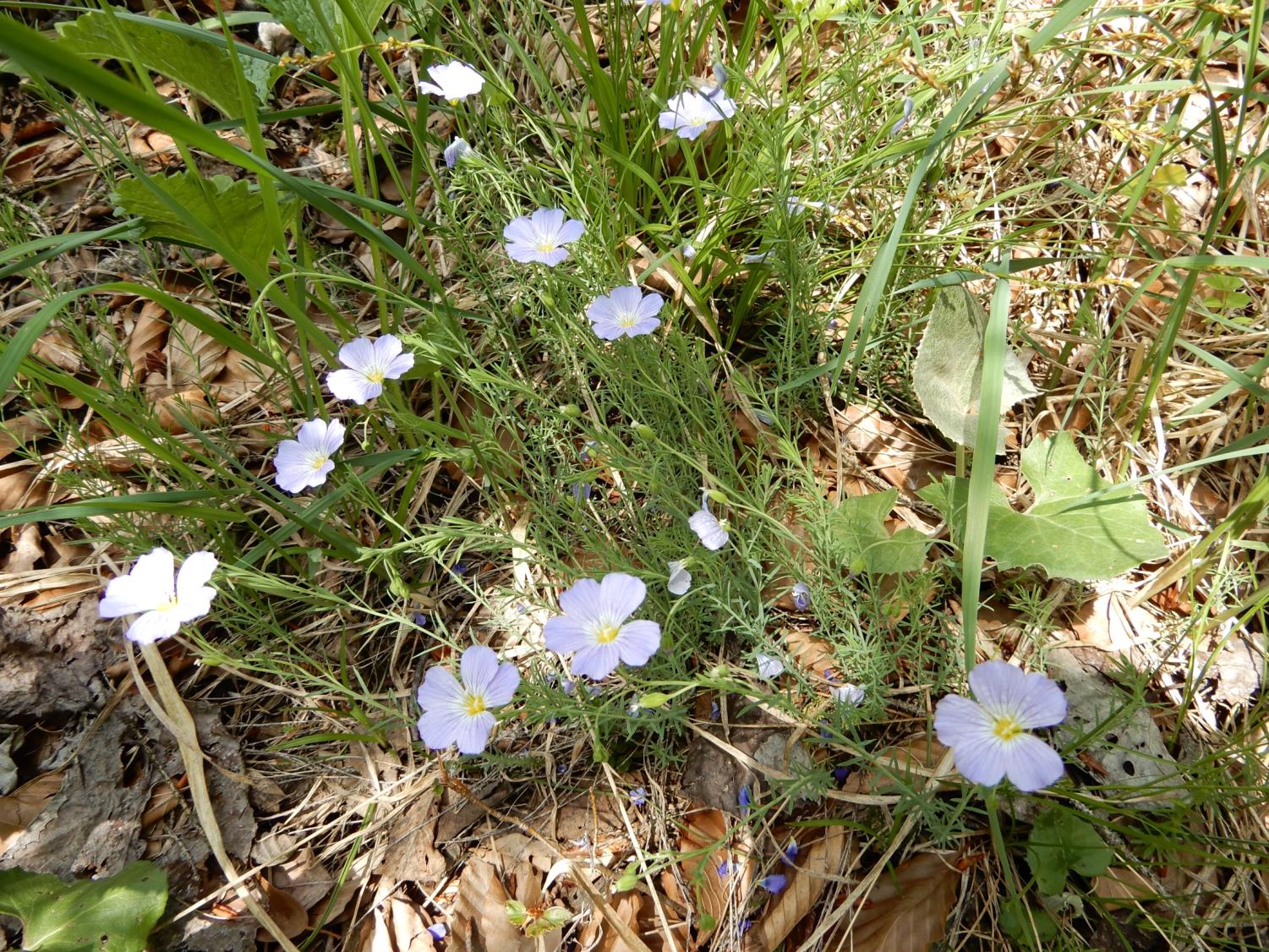 Linum extraaxilare  (perenne subsp. Extraaxilare)
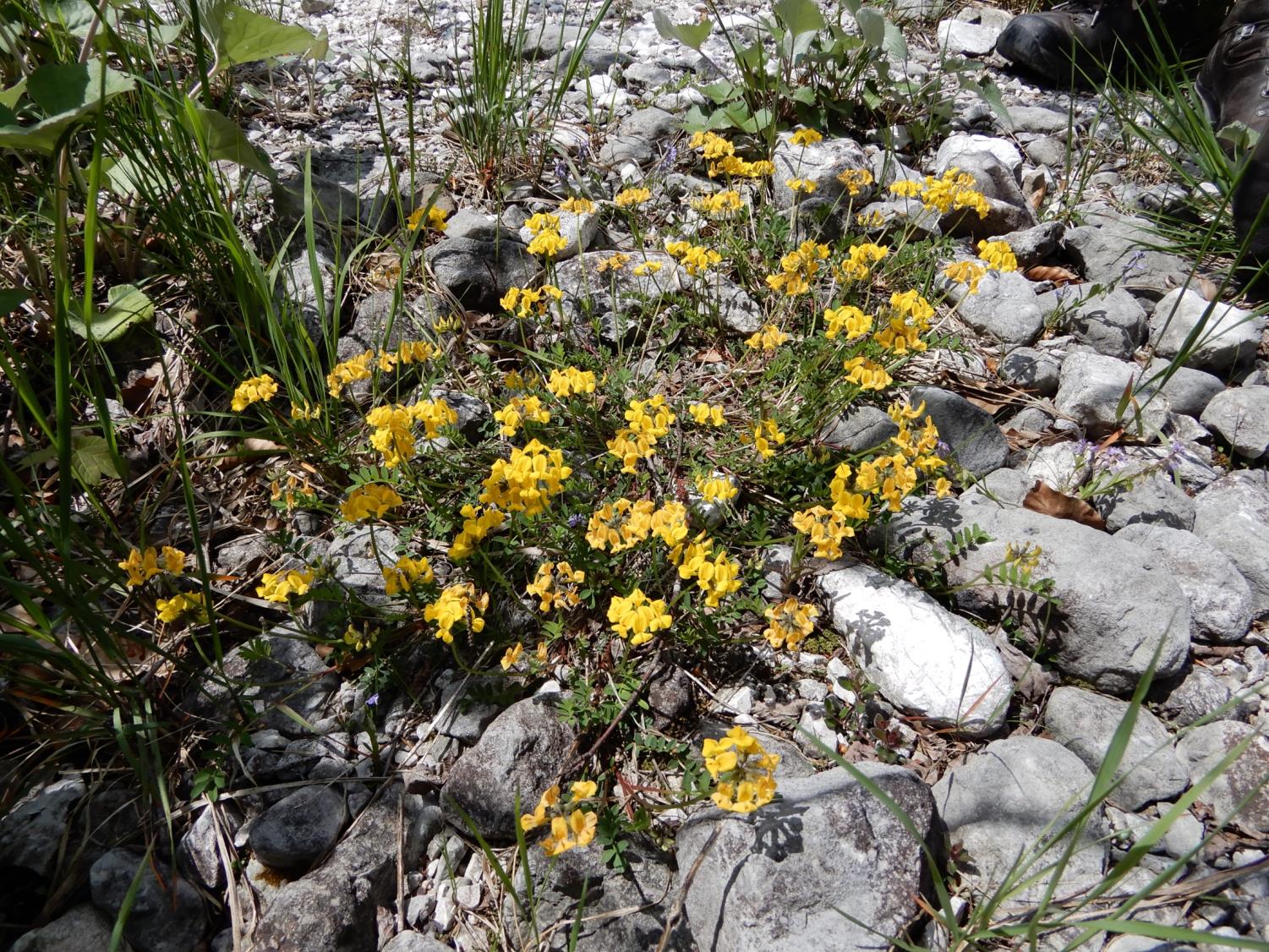 Hippocrepis comosa
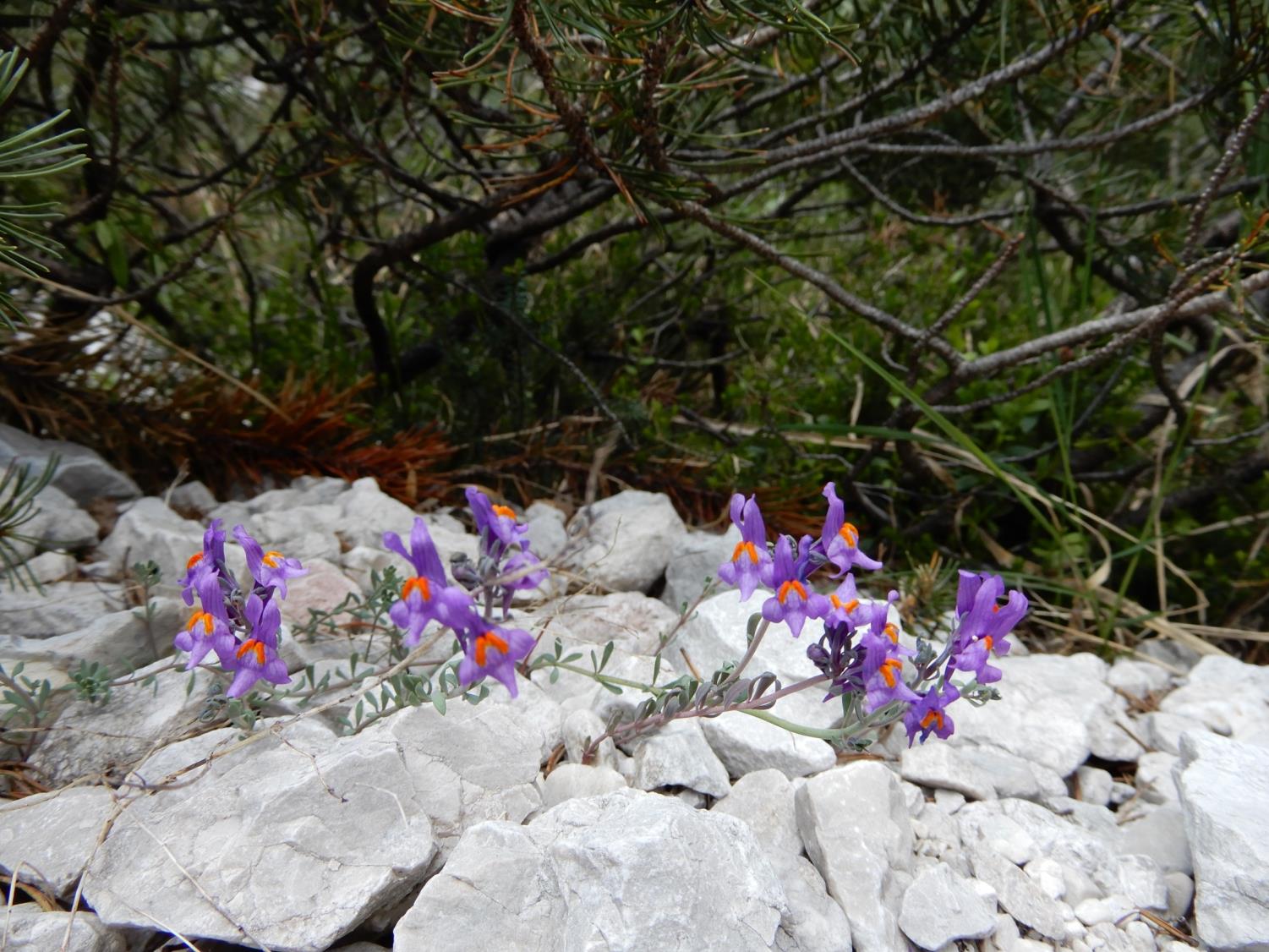 Linaria alpina
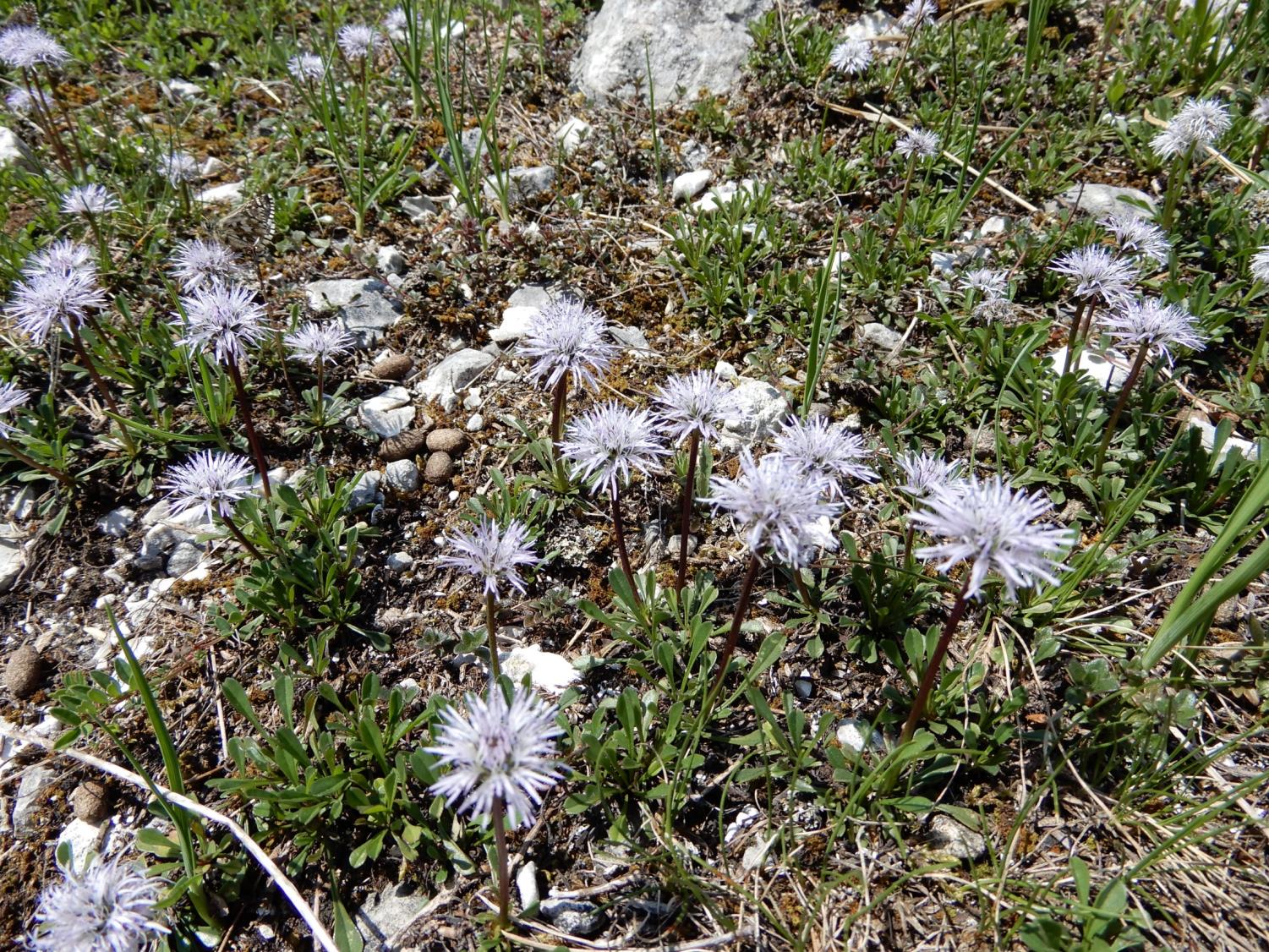 Globularia cordifolia
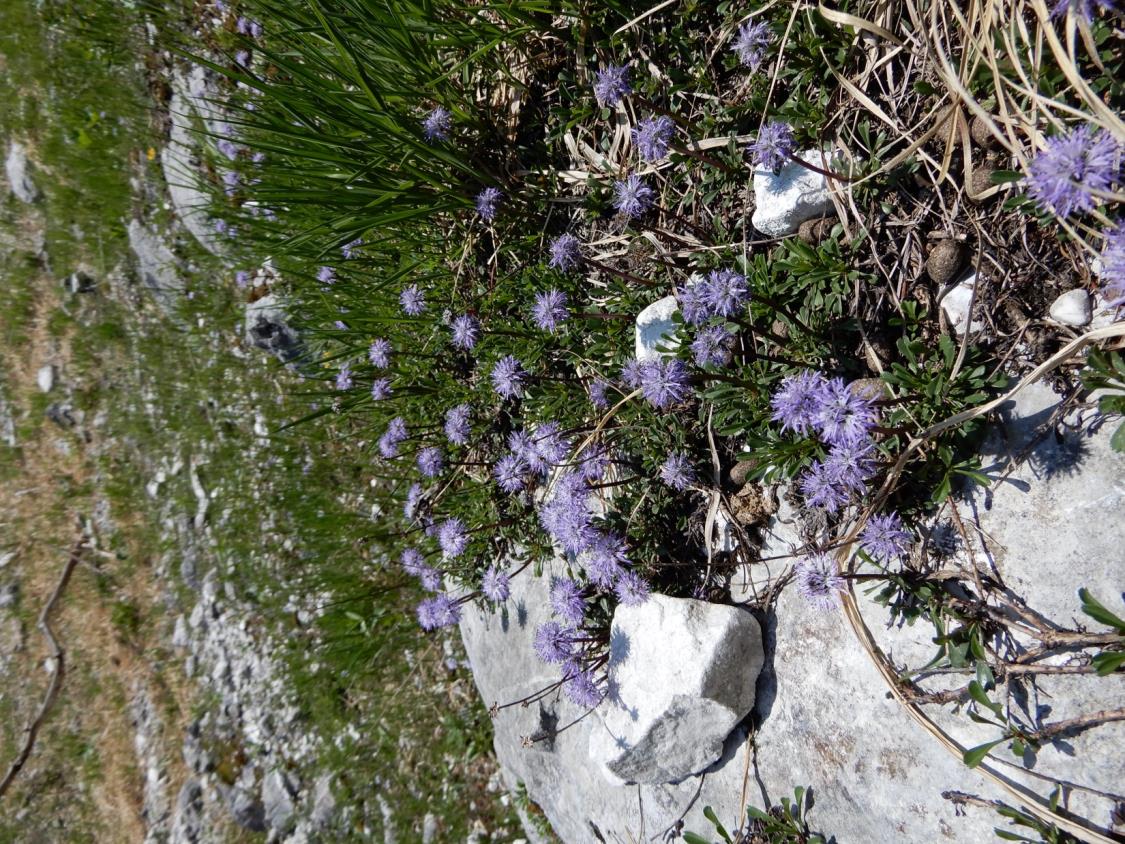 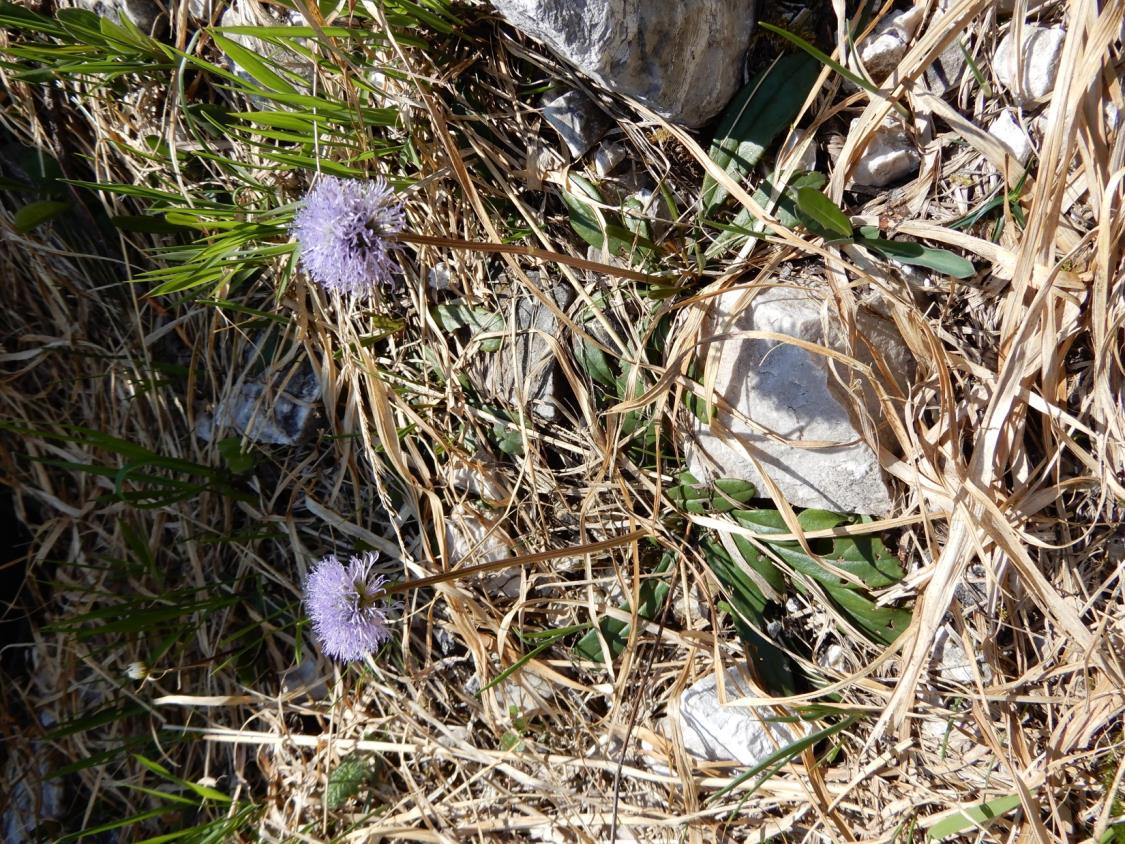 Globularia nudicaulis
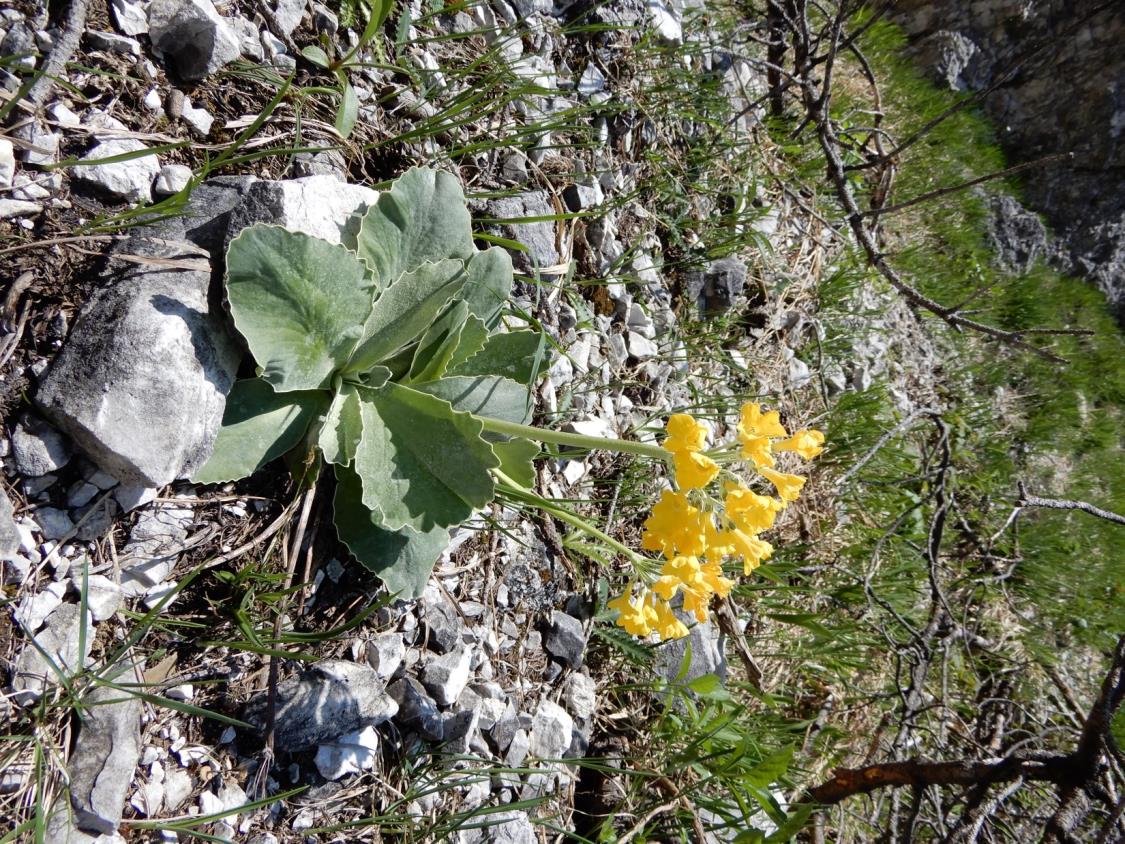 Primula auricula
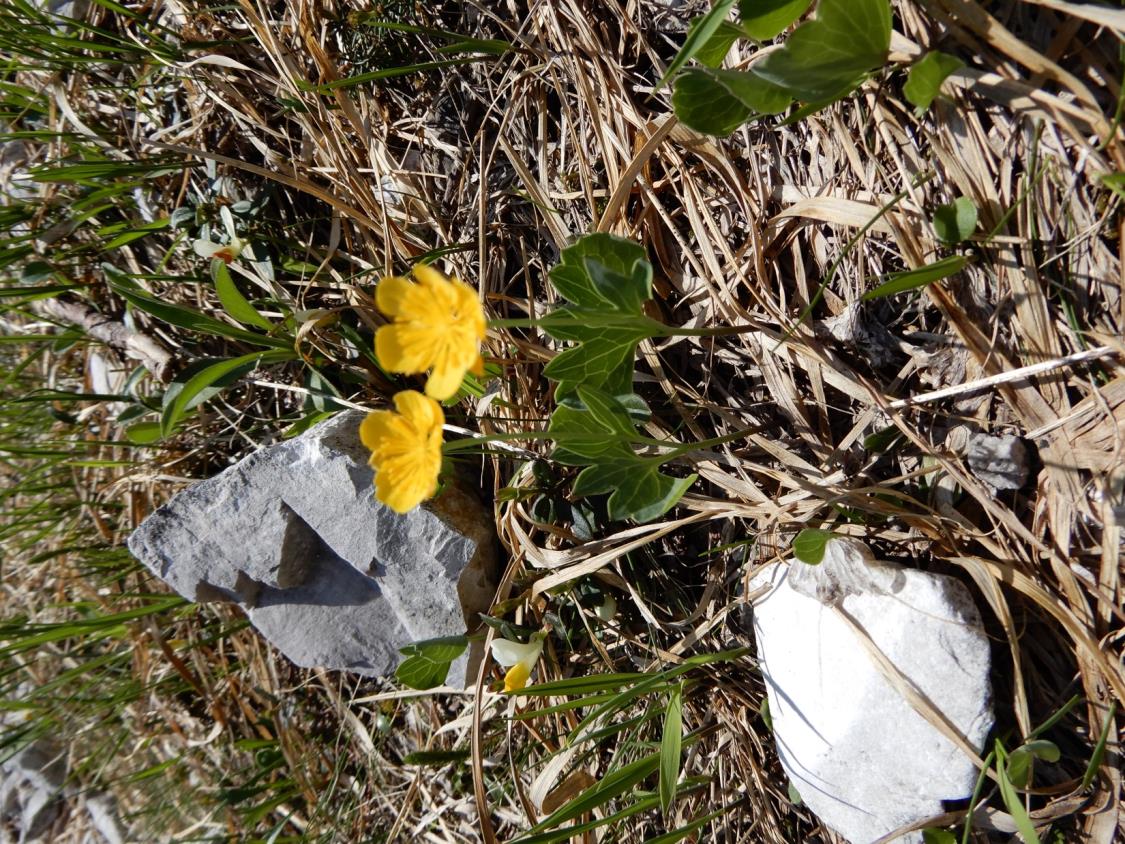 Ranunculus hybridus
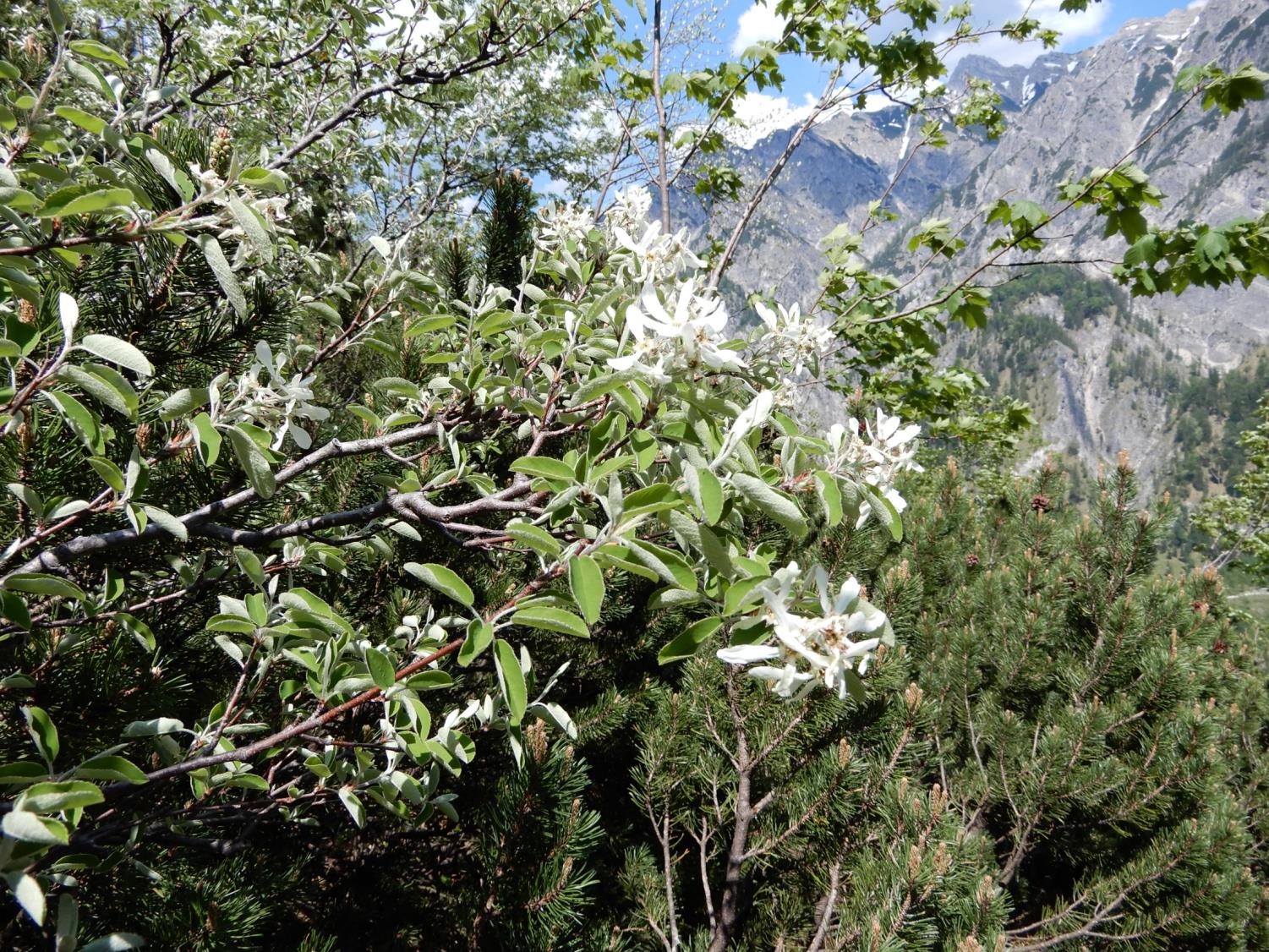 Amelanchier ovalis
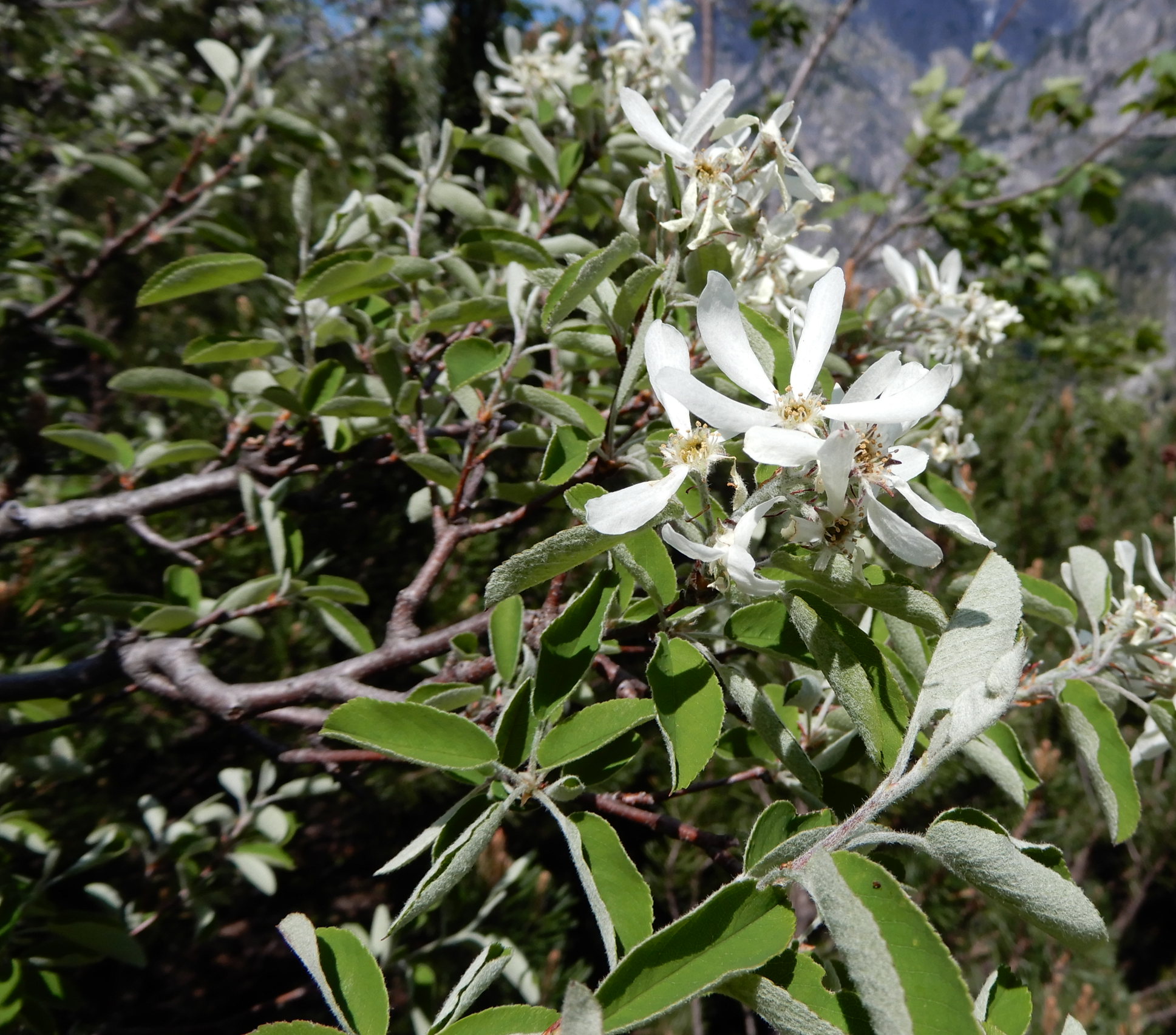 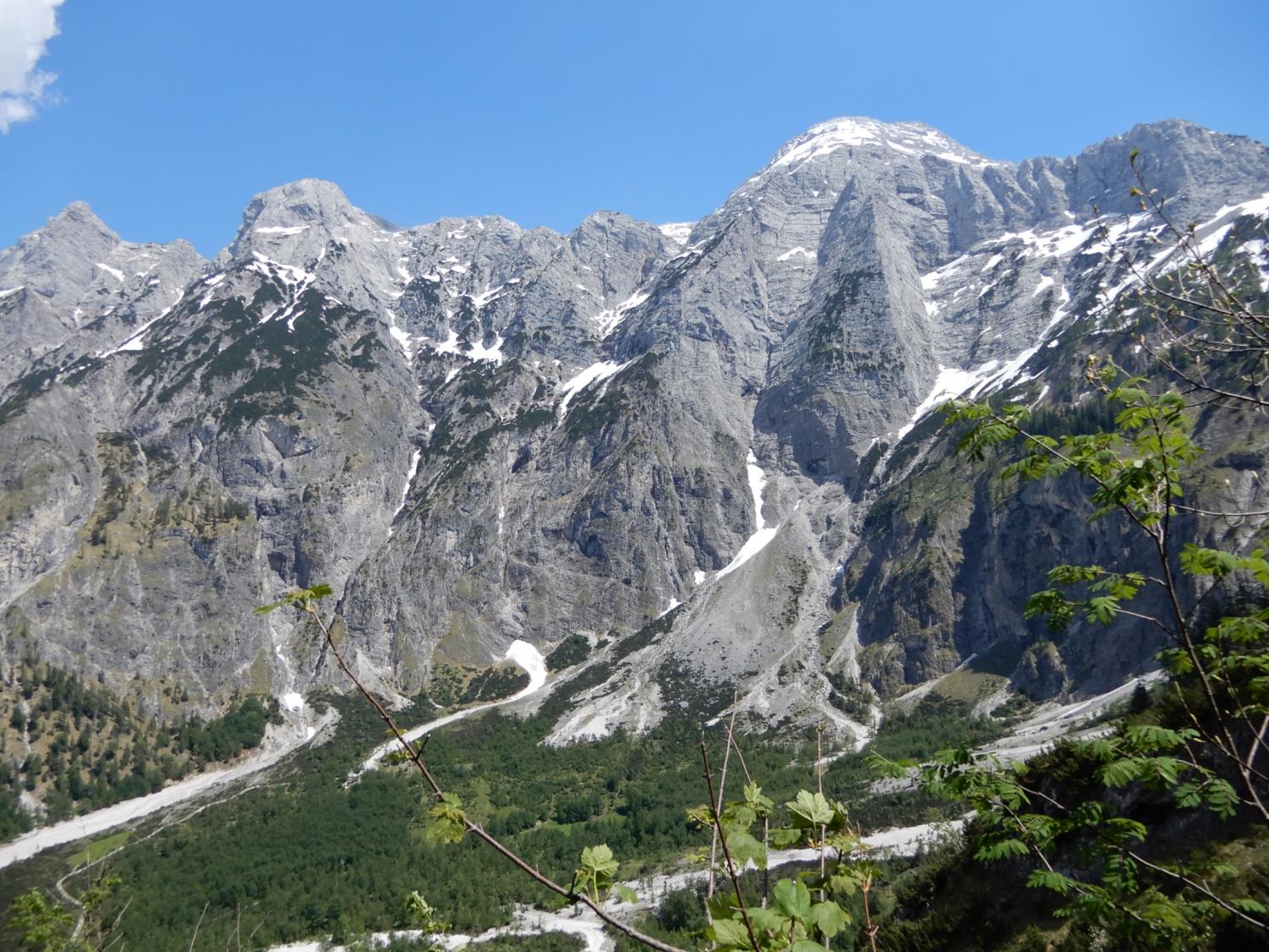 Part II
From Hinterstoder to Prielschutzhaus and back (early June)
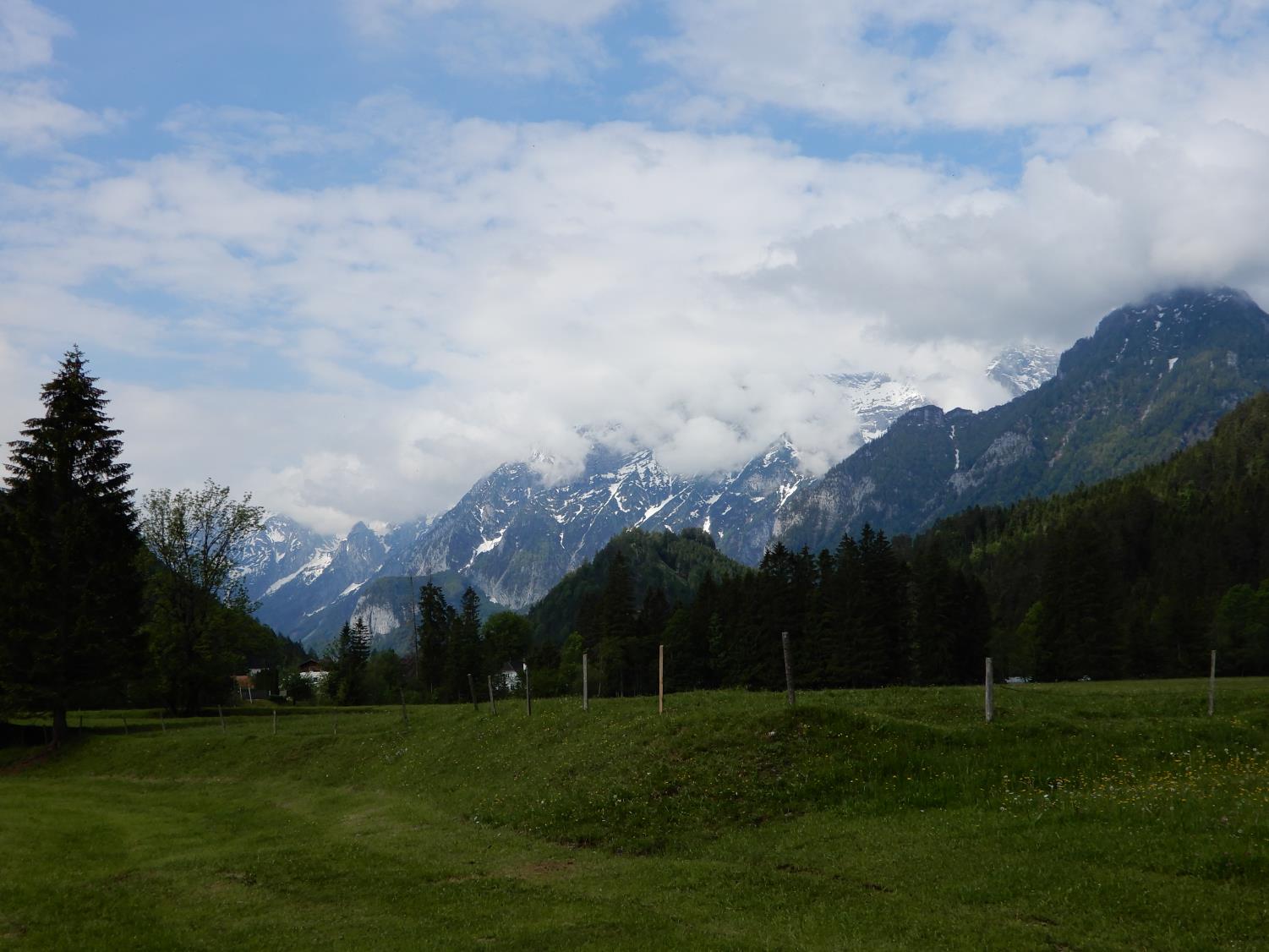 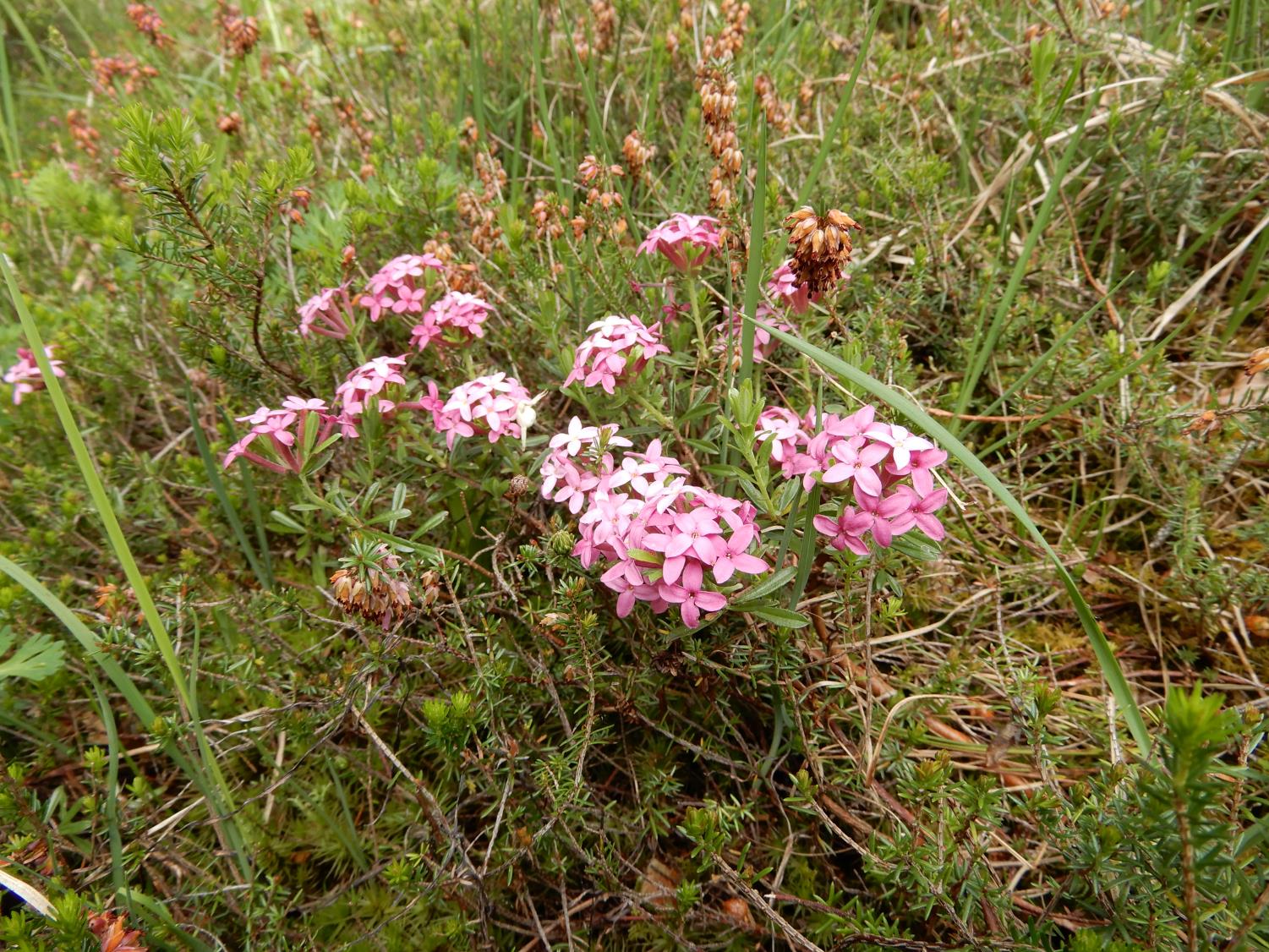 Daphne cneorum
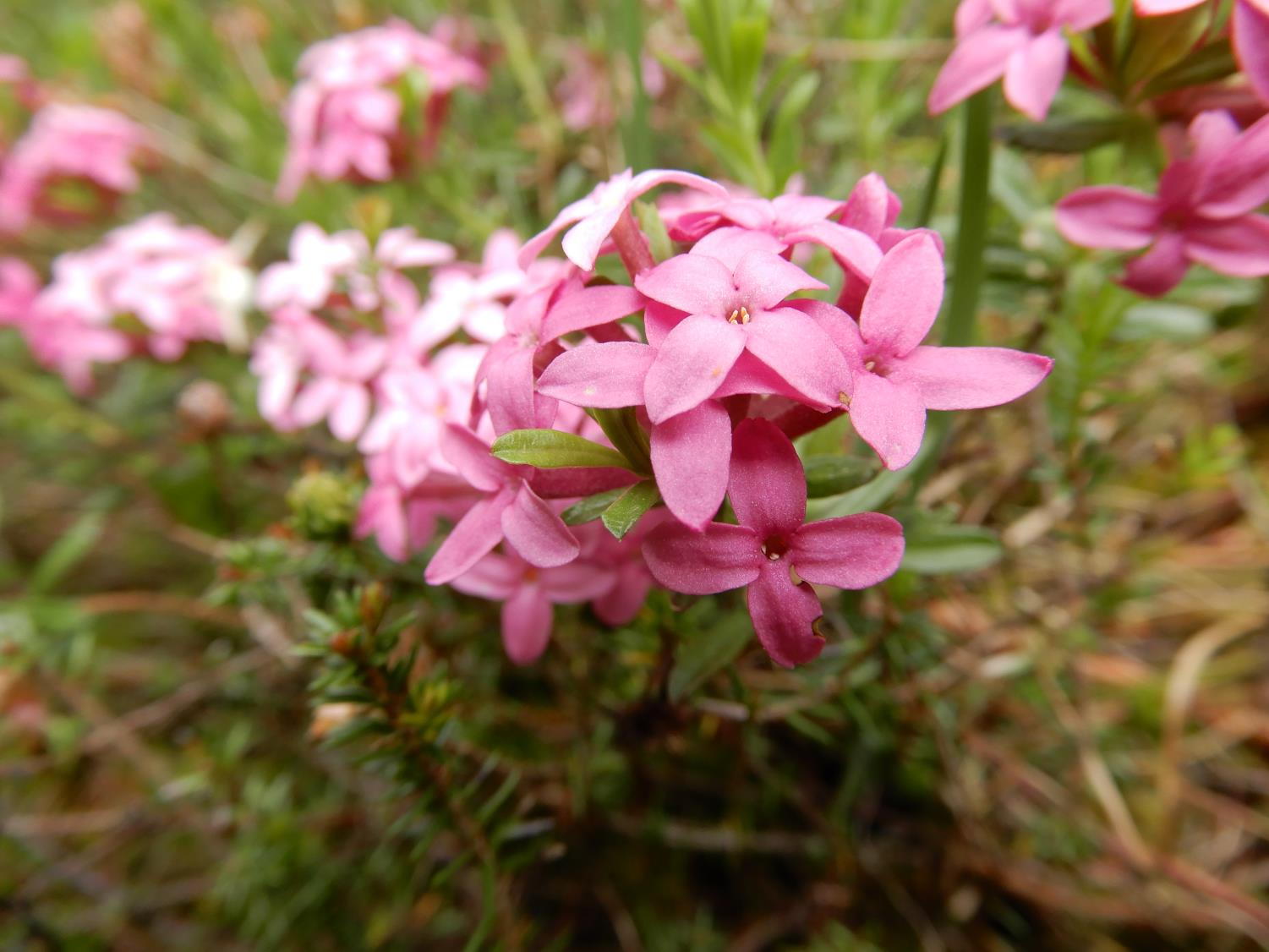 Callianthemum anemonoides
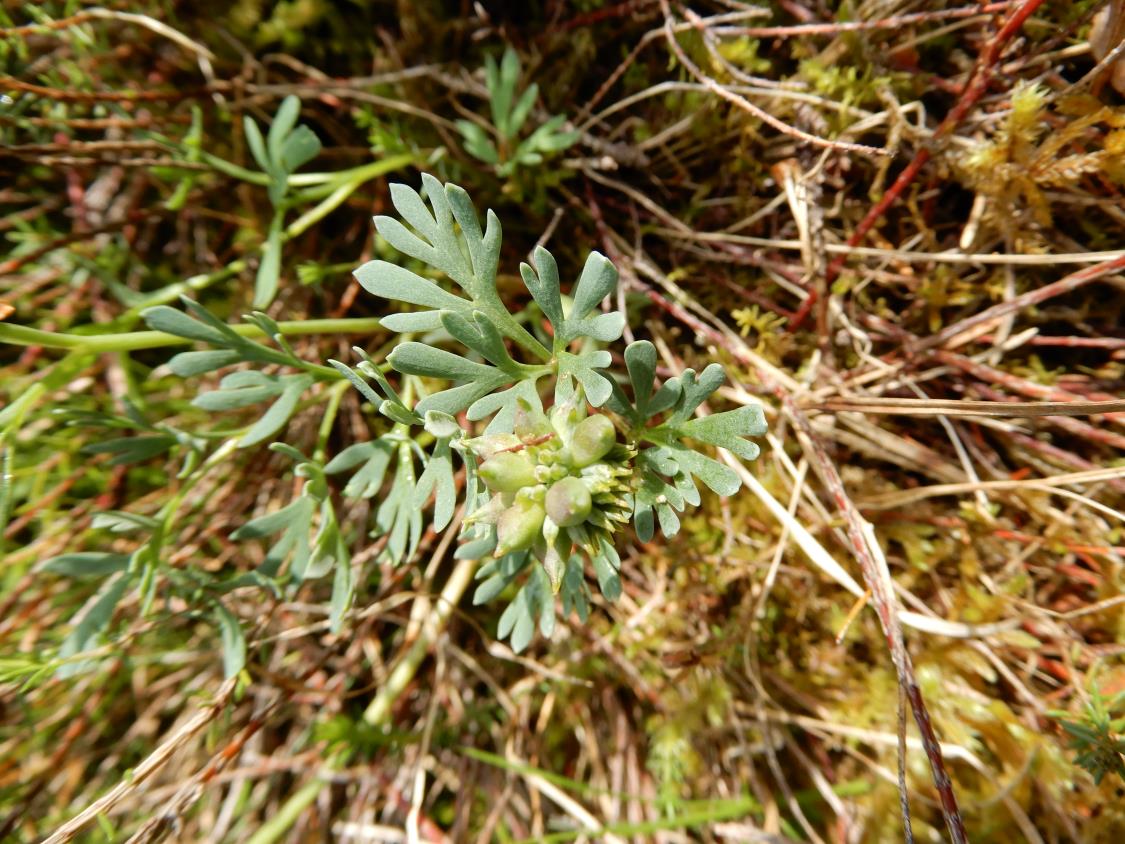 Picture from April
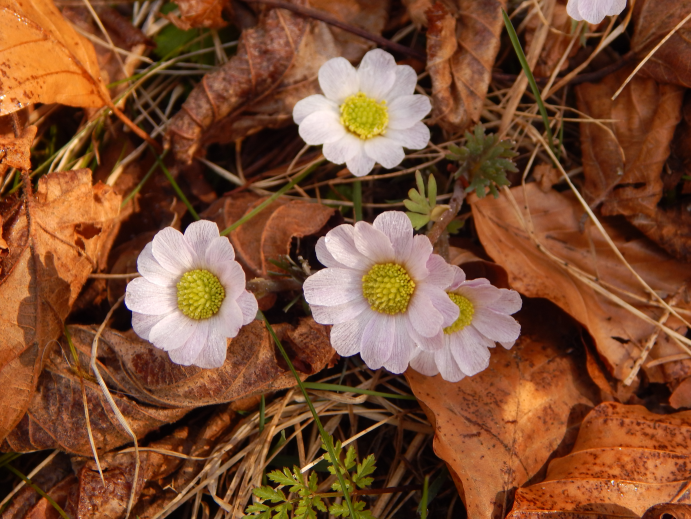 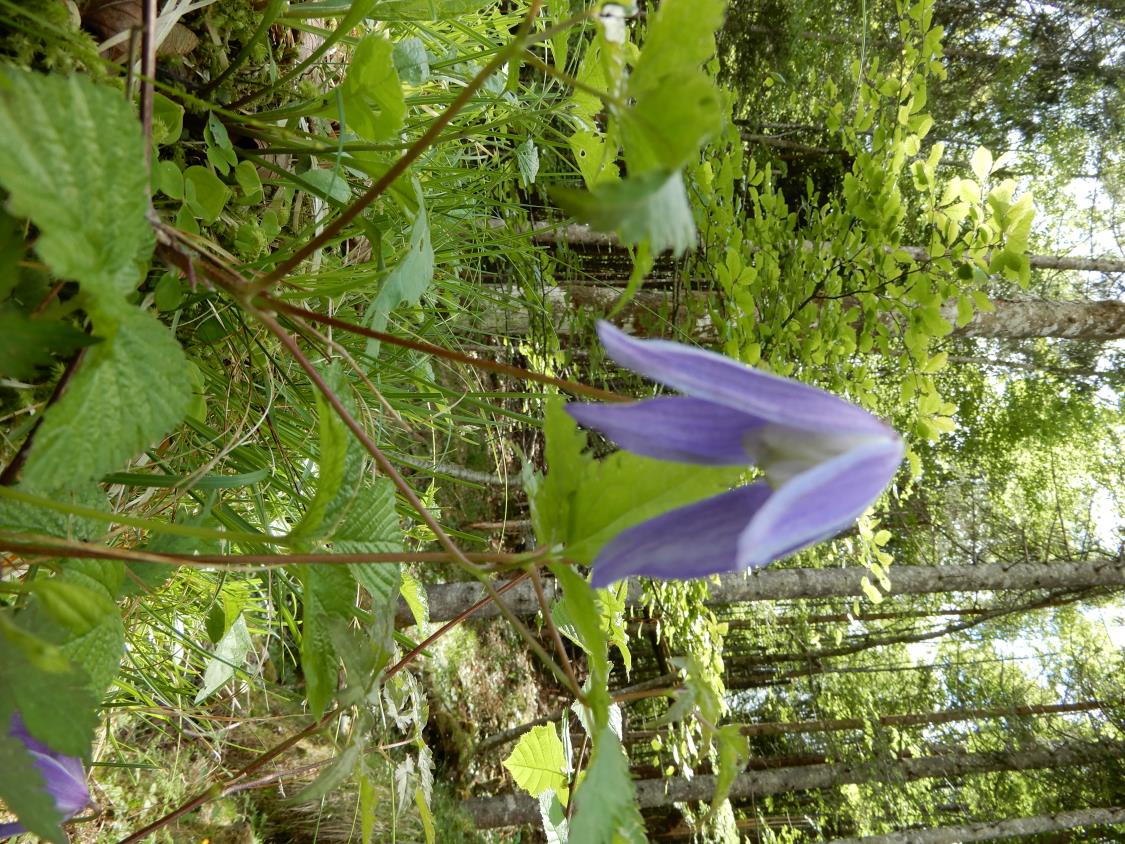 Clematis (Atragene) alpina
When you go to the Prielschutzhaus, you will pass remnants of several large avalanches, with large amount of snow remaining in the valleys. This would be ideal place for placing permanent plots to follow the successional dynamic of vegetation.  In few next slides,  you see the damage by these avalanches.
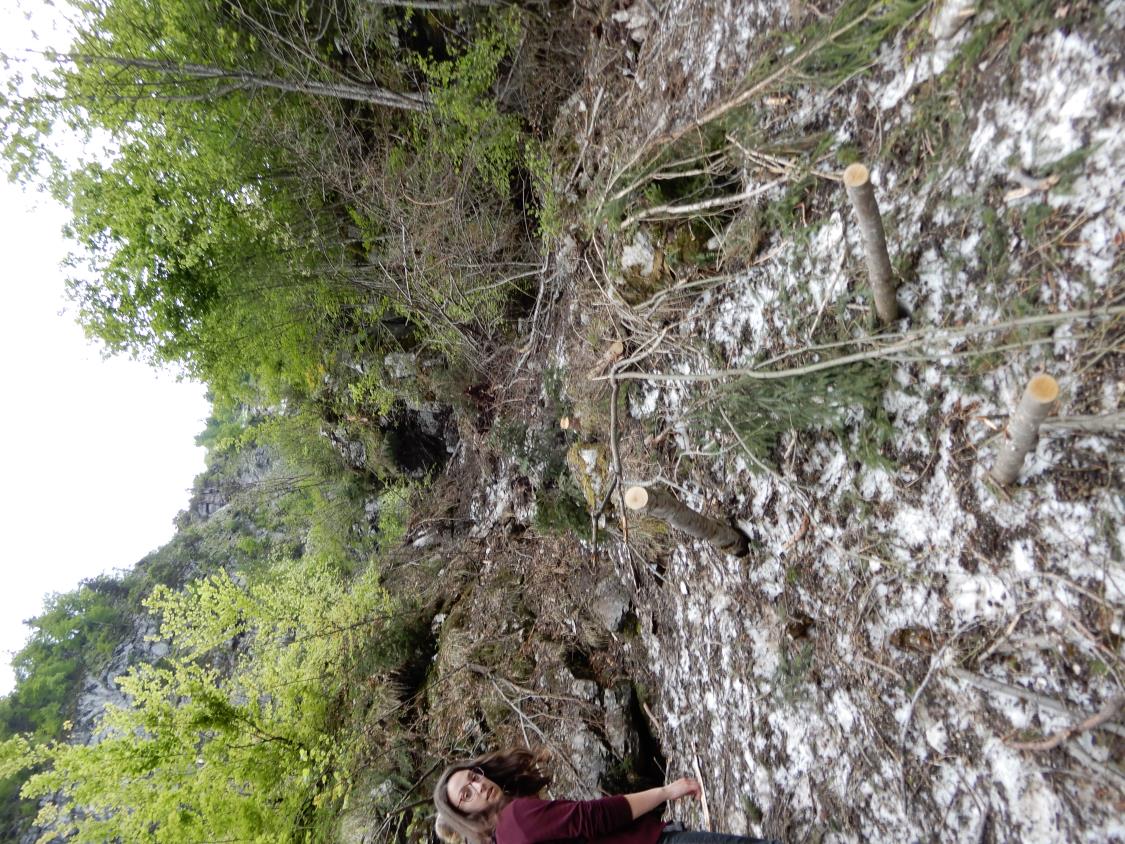 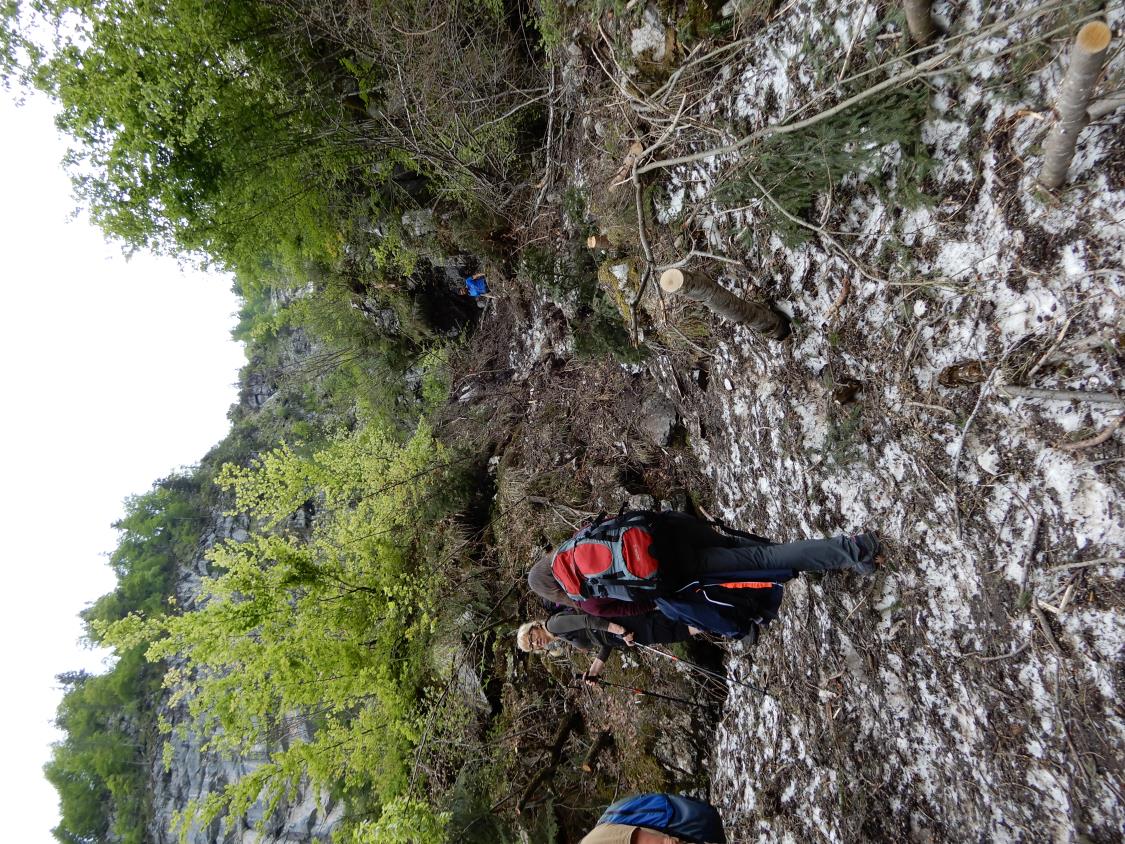 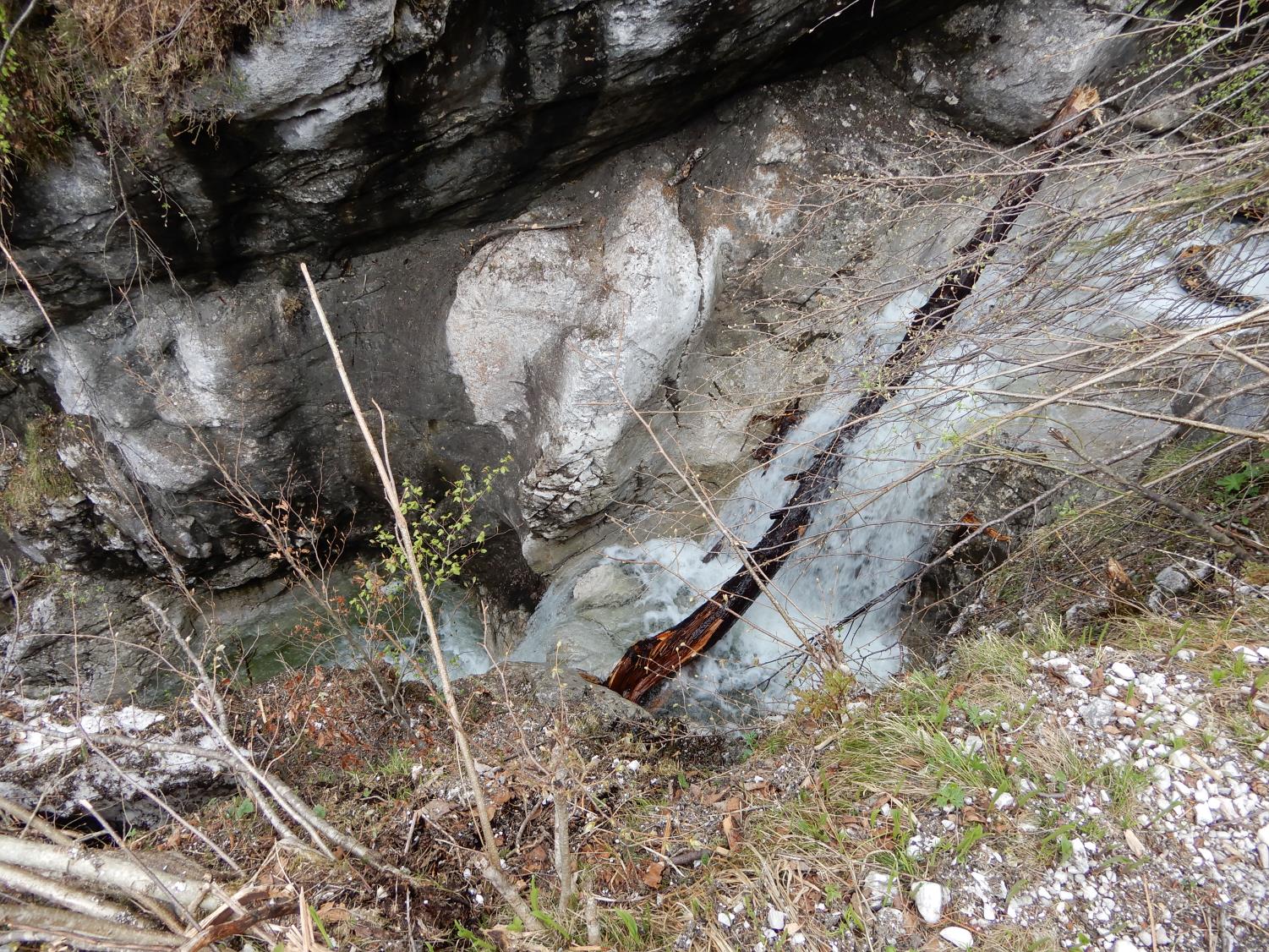 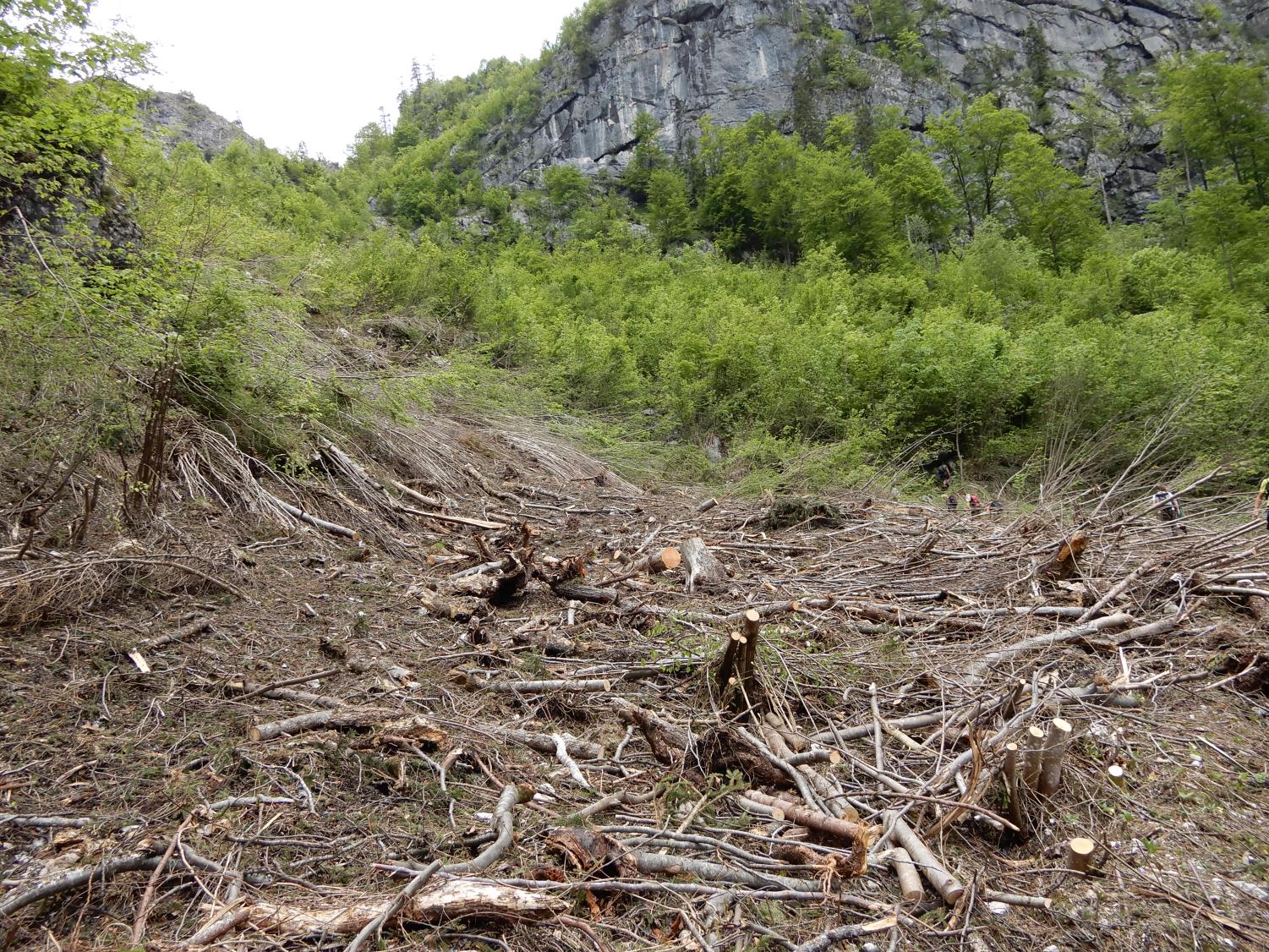 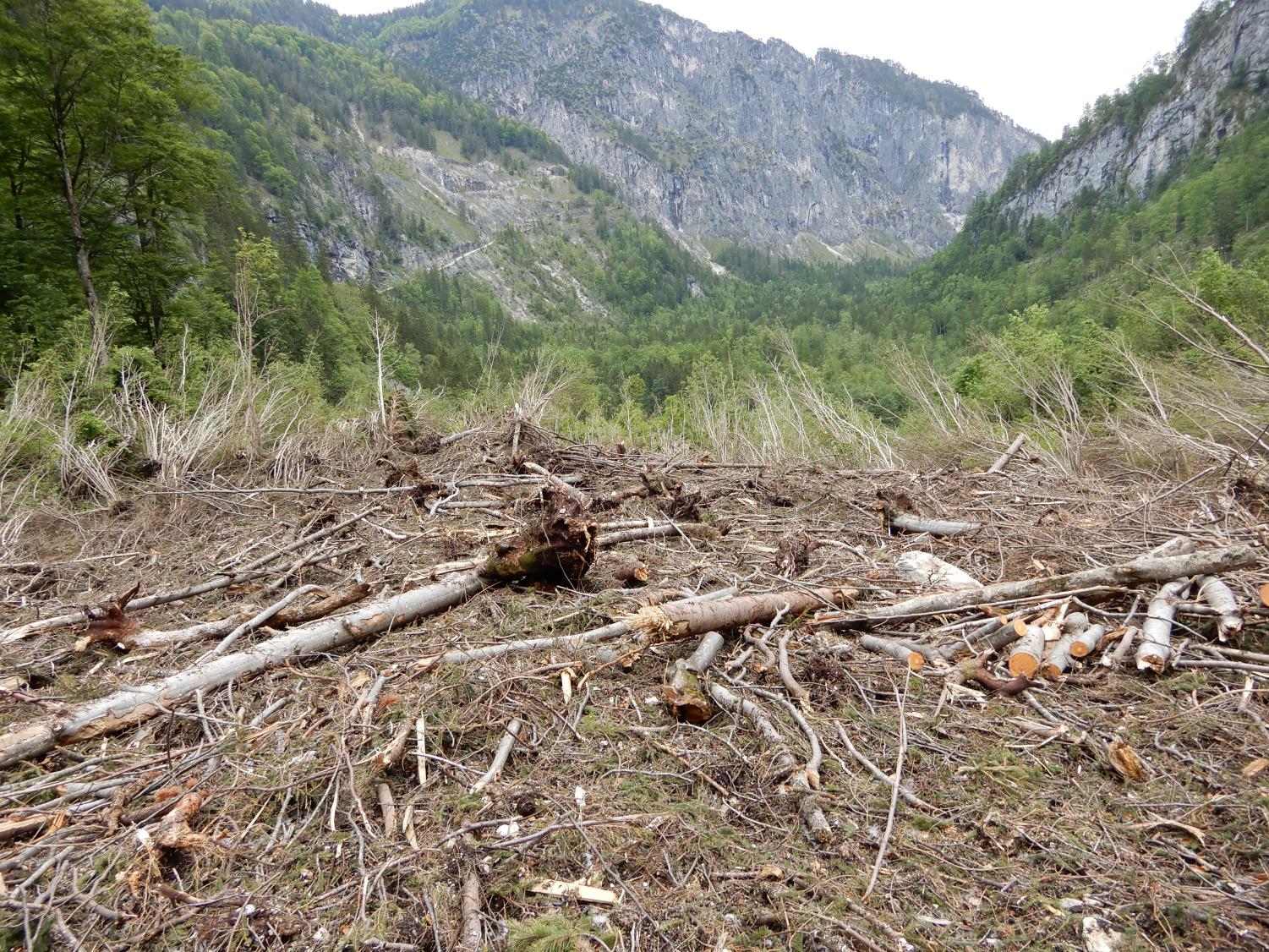 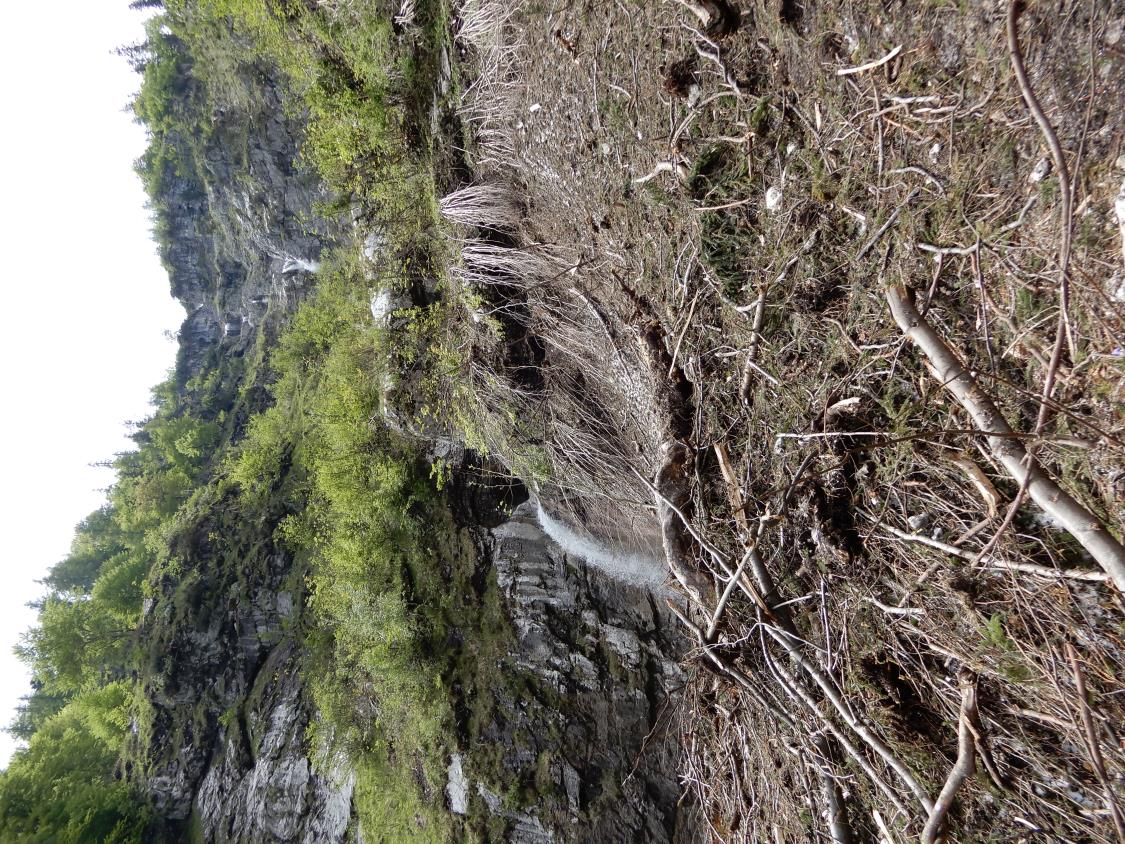 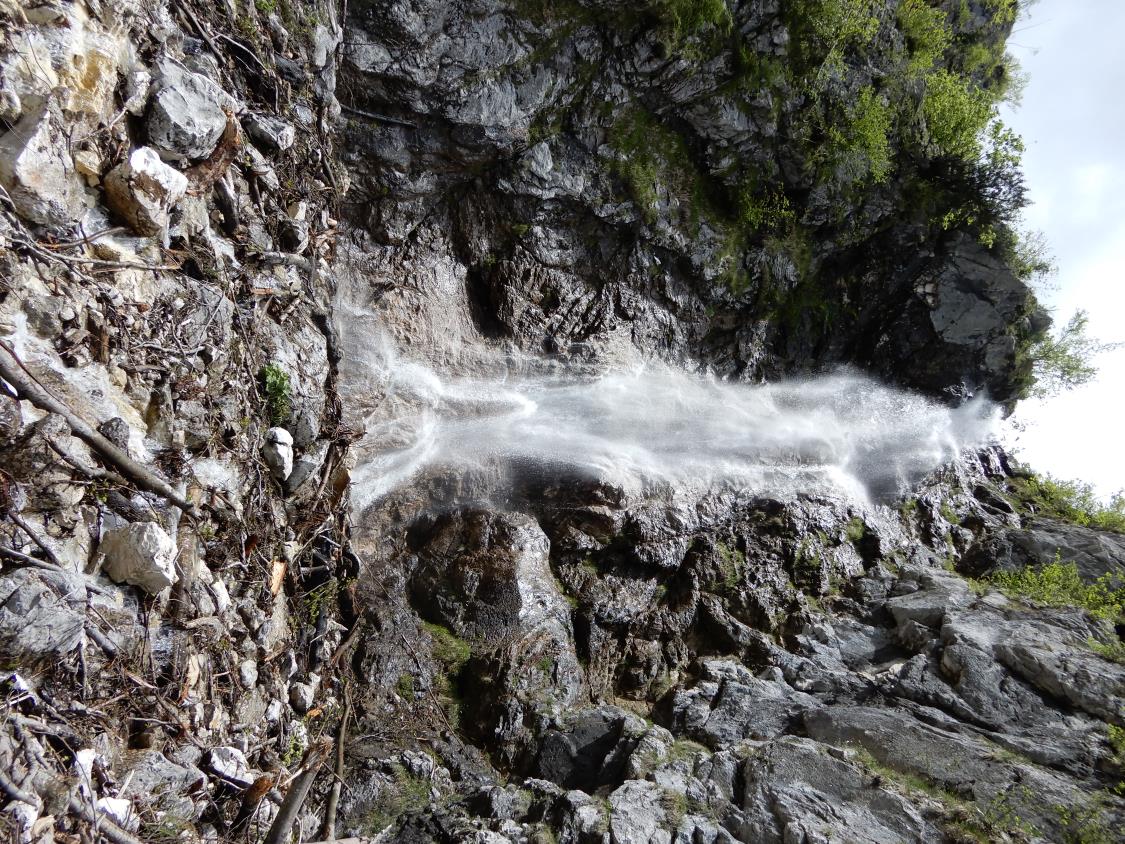 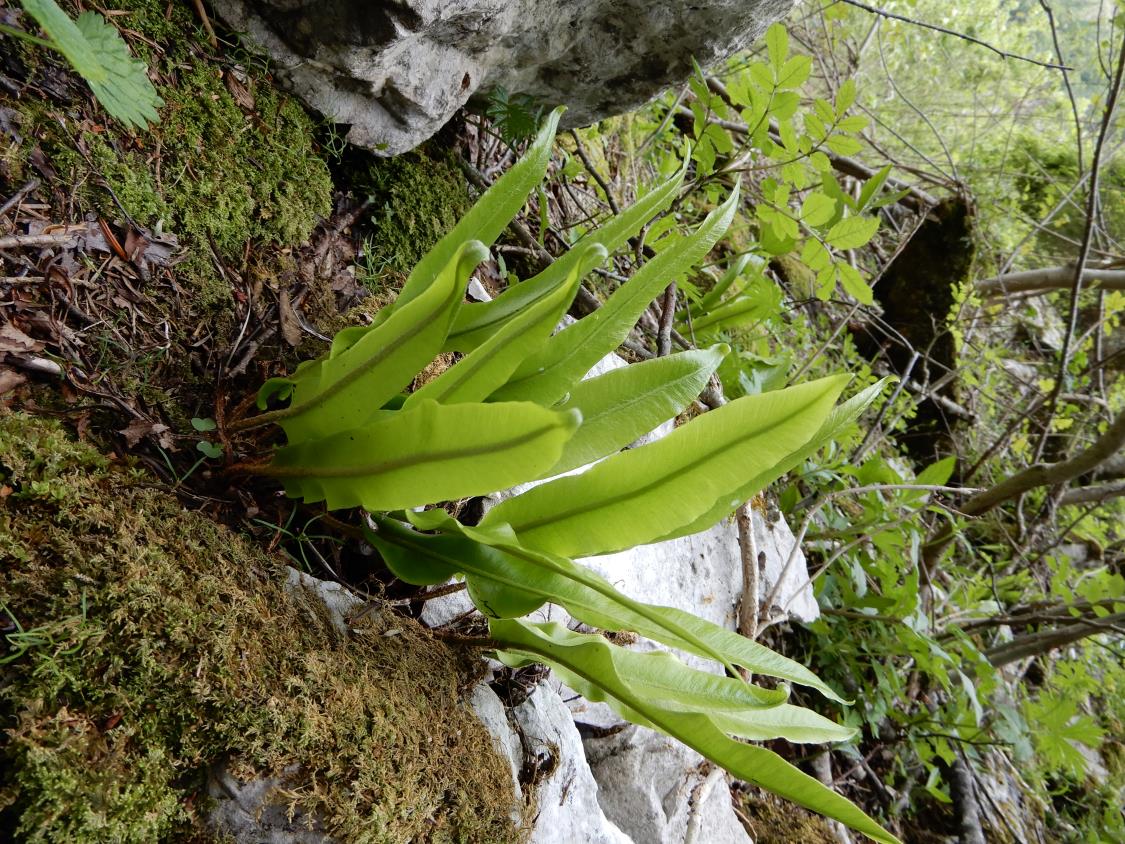 Phyllitis scolopendrium
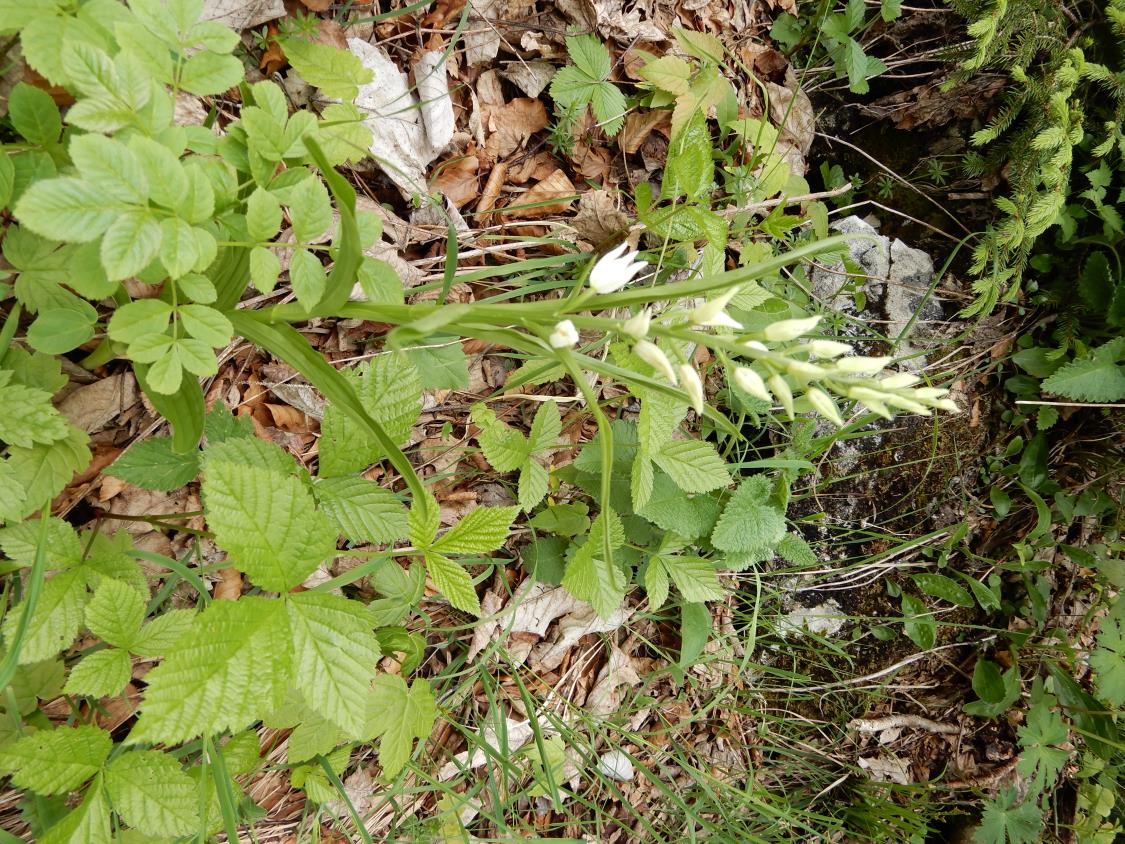 Cephalanthera ensifolia (and leaves of Rubus saxatilis)
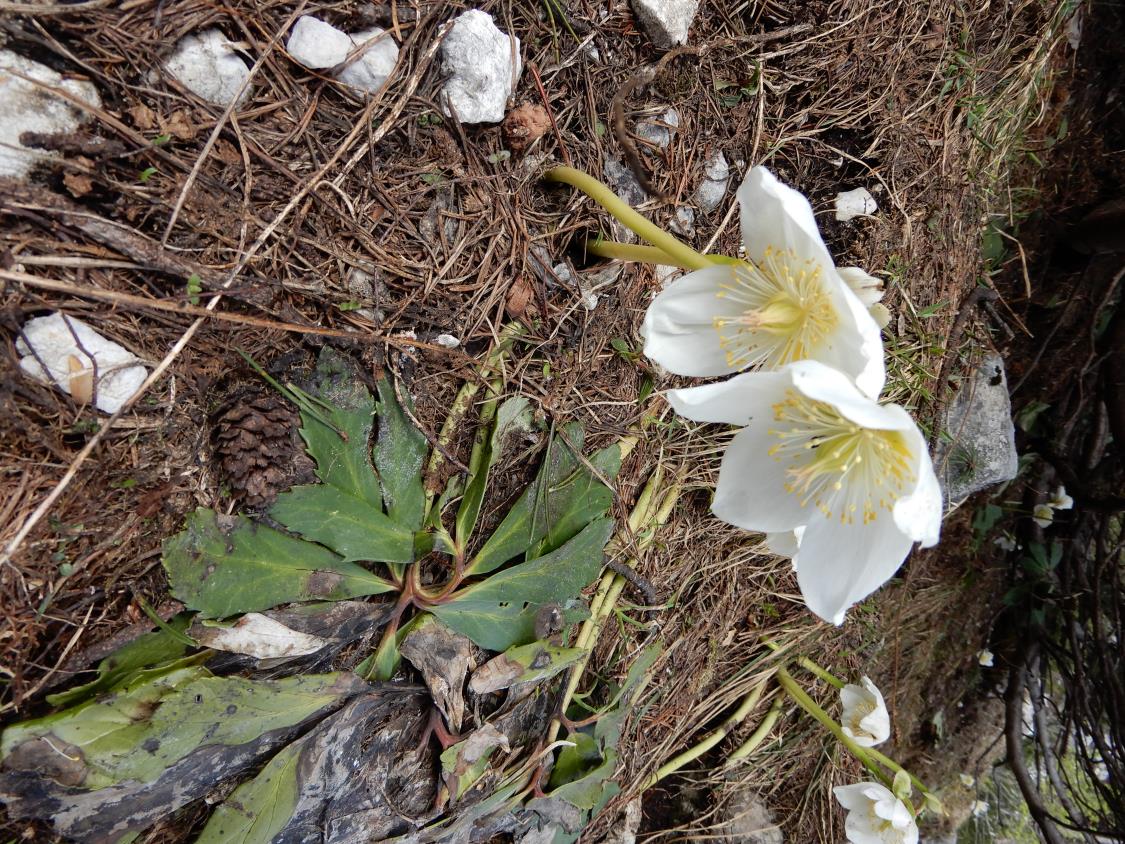 Helleborus niger
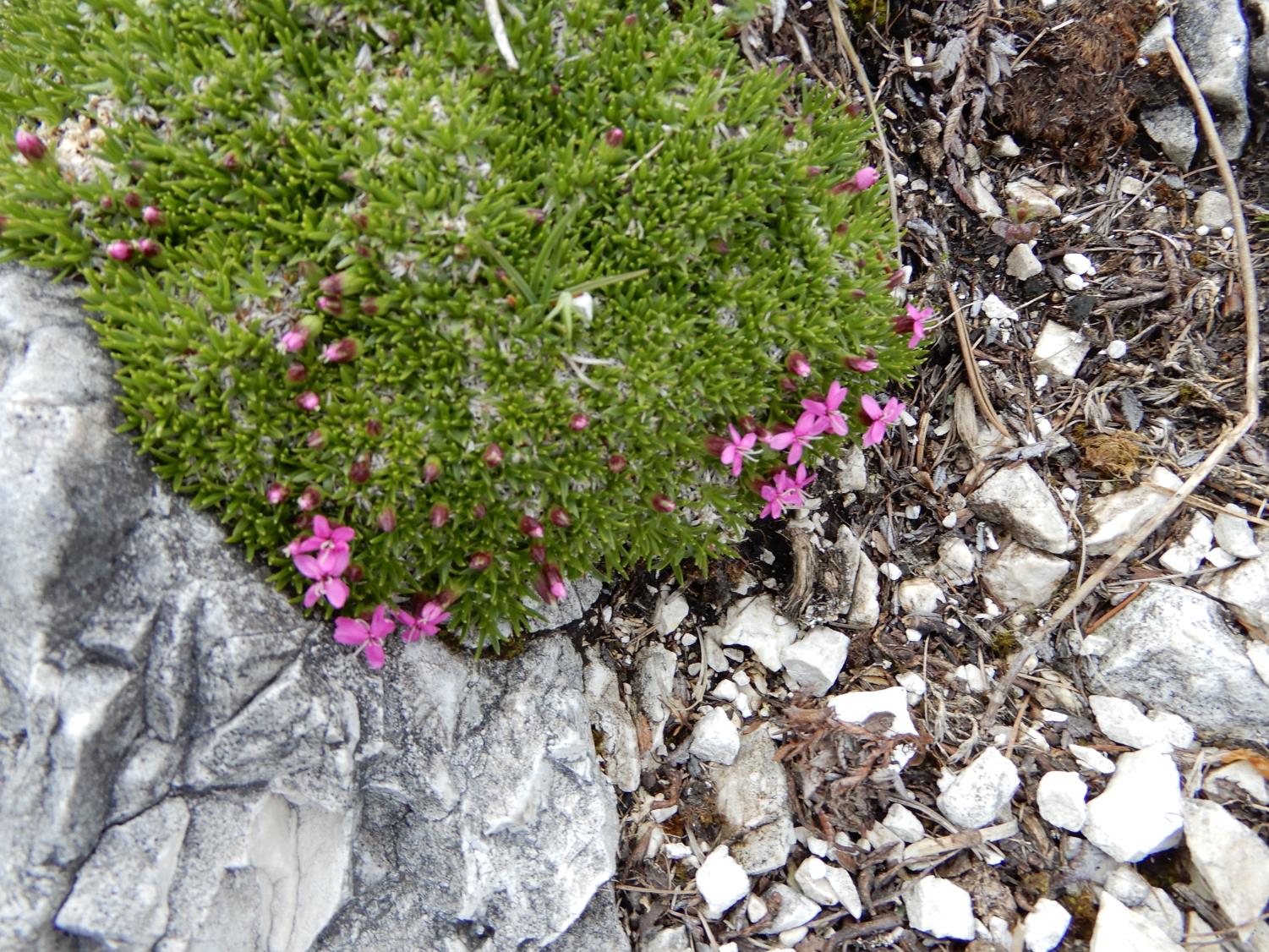 Silene acaulis
The ring ouzel (Turdus torquatus)
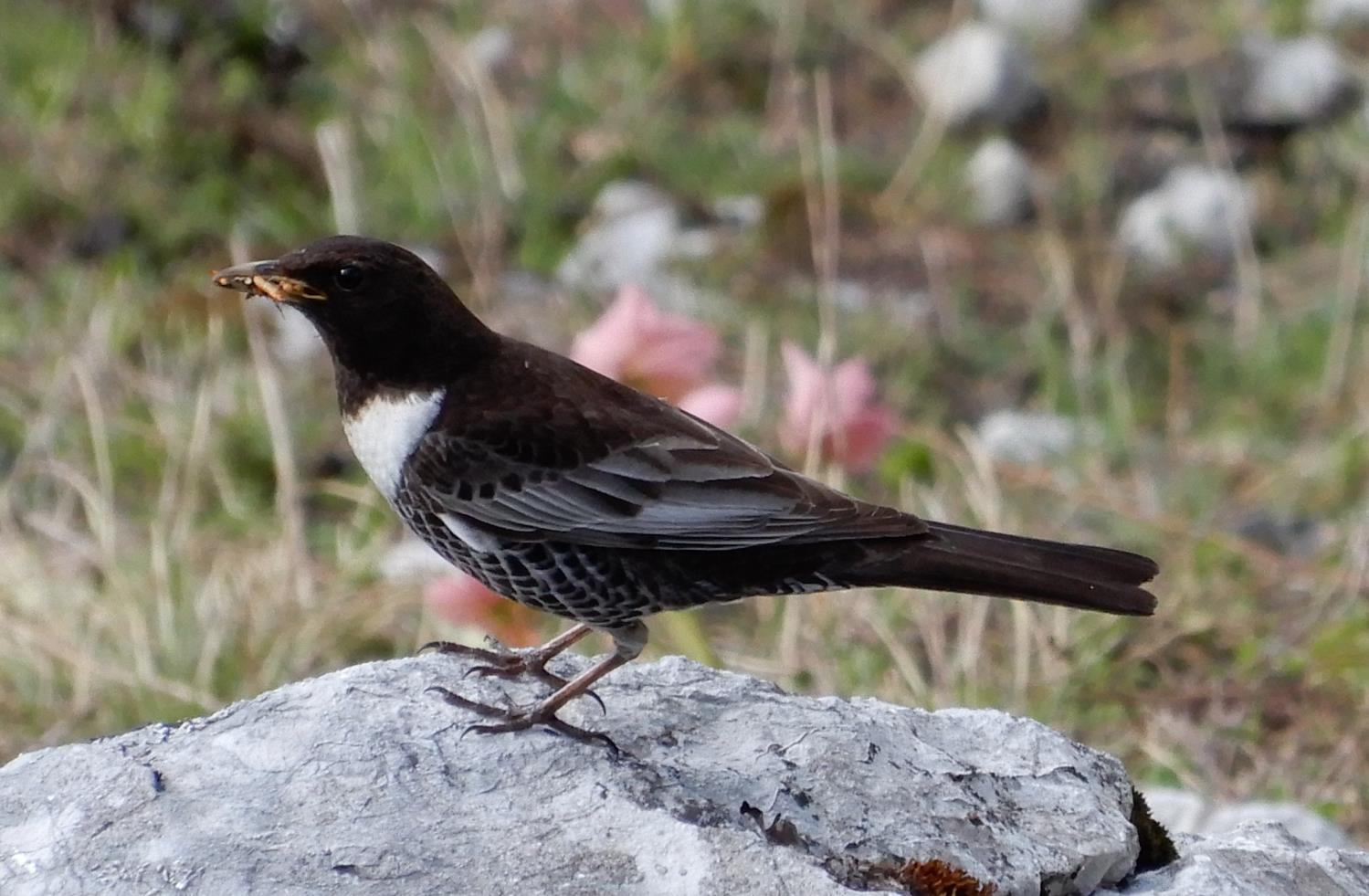 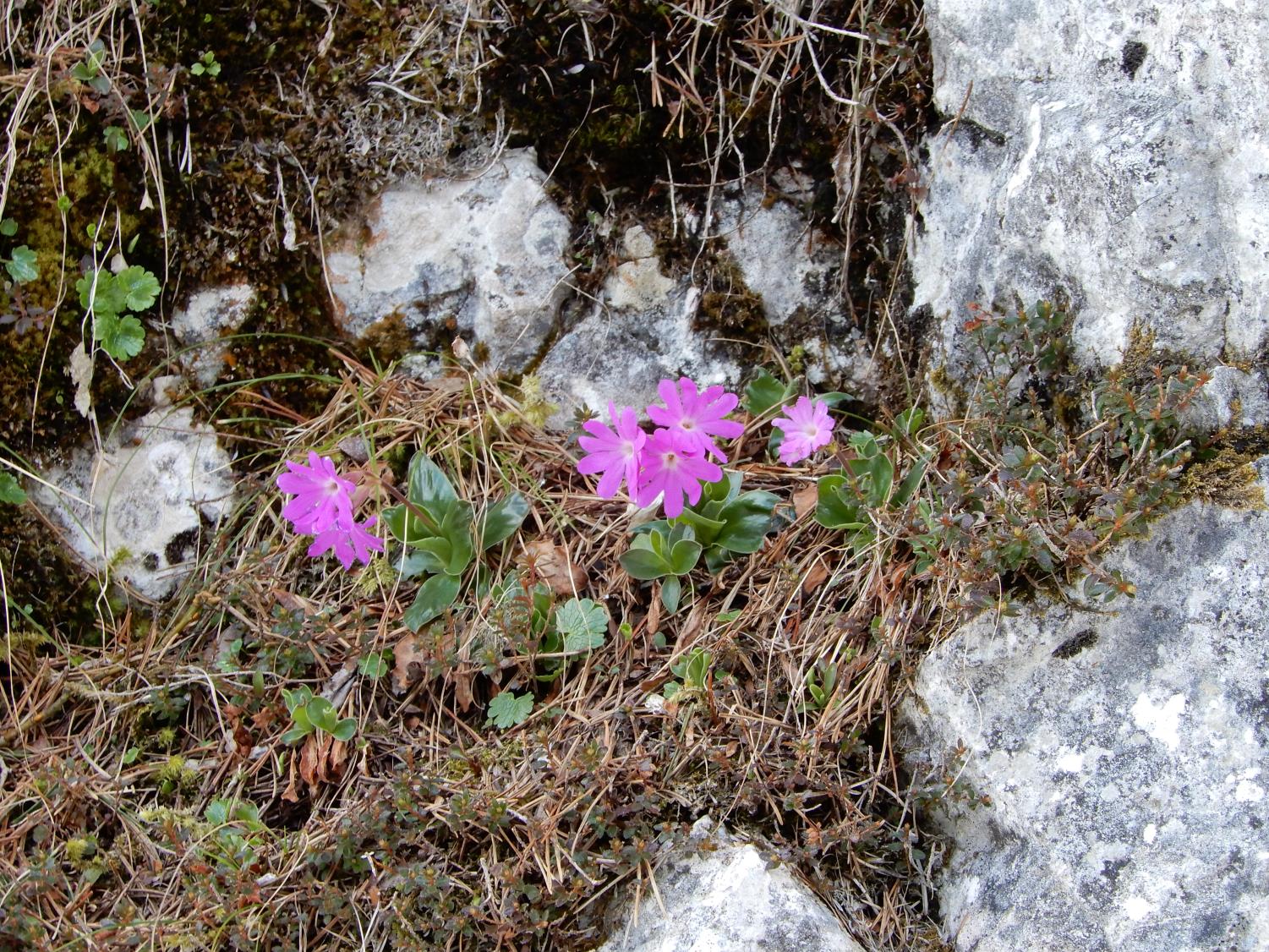 Primula clusiana
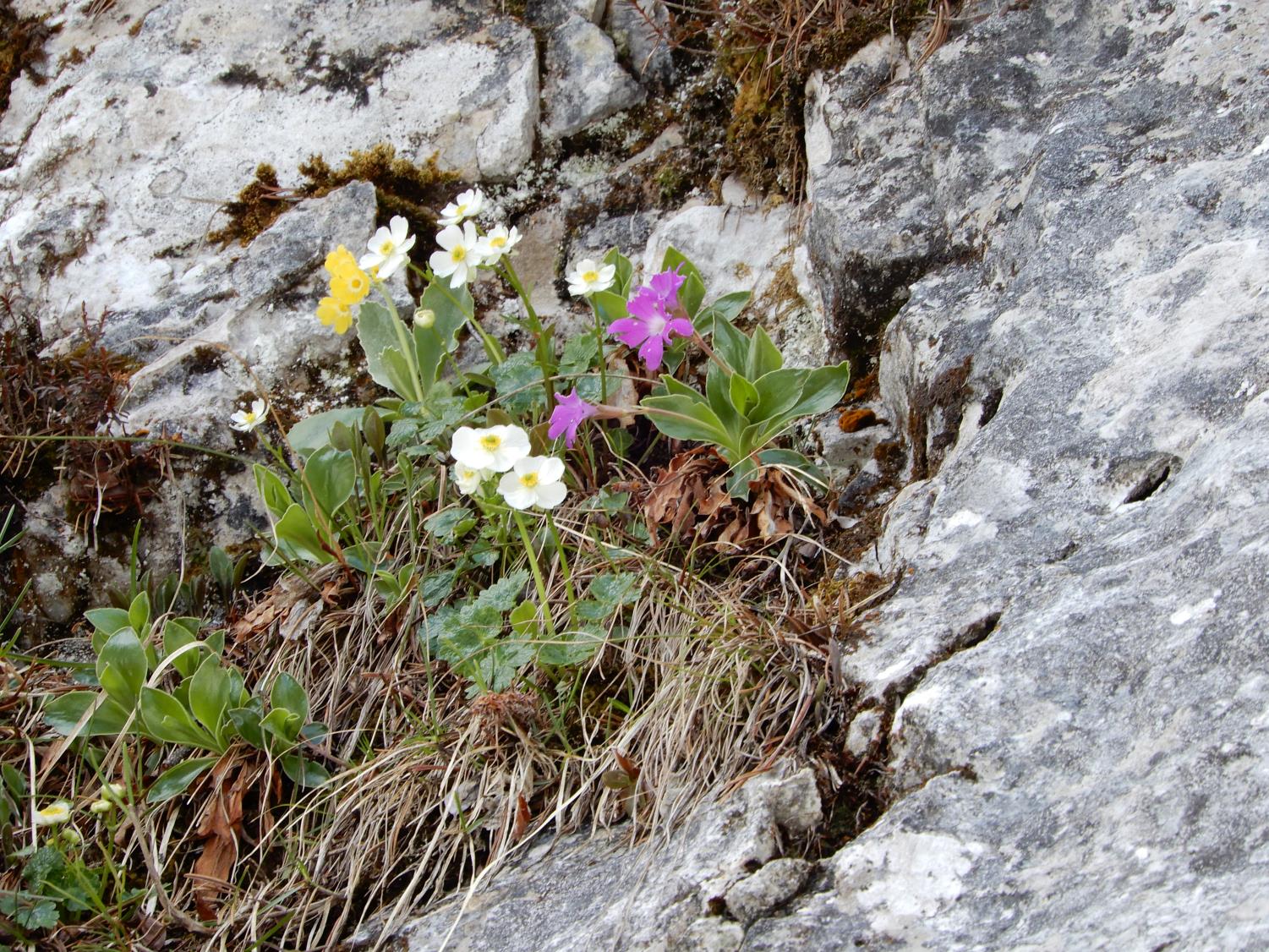 Primula clusiana, Ranunculus alpestris and Primula auricula
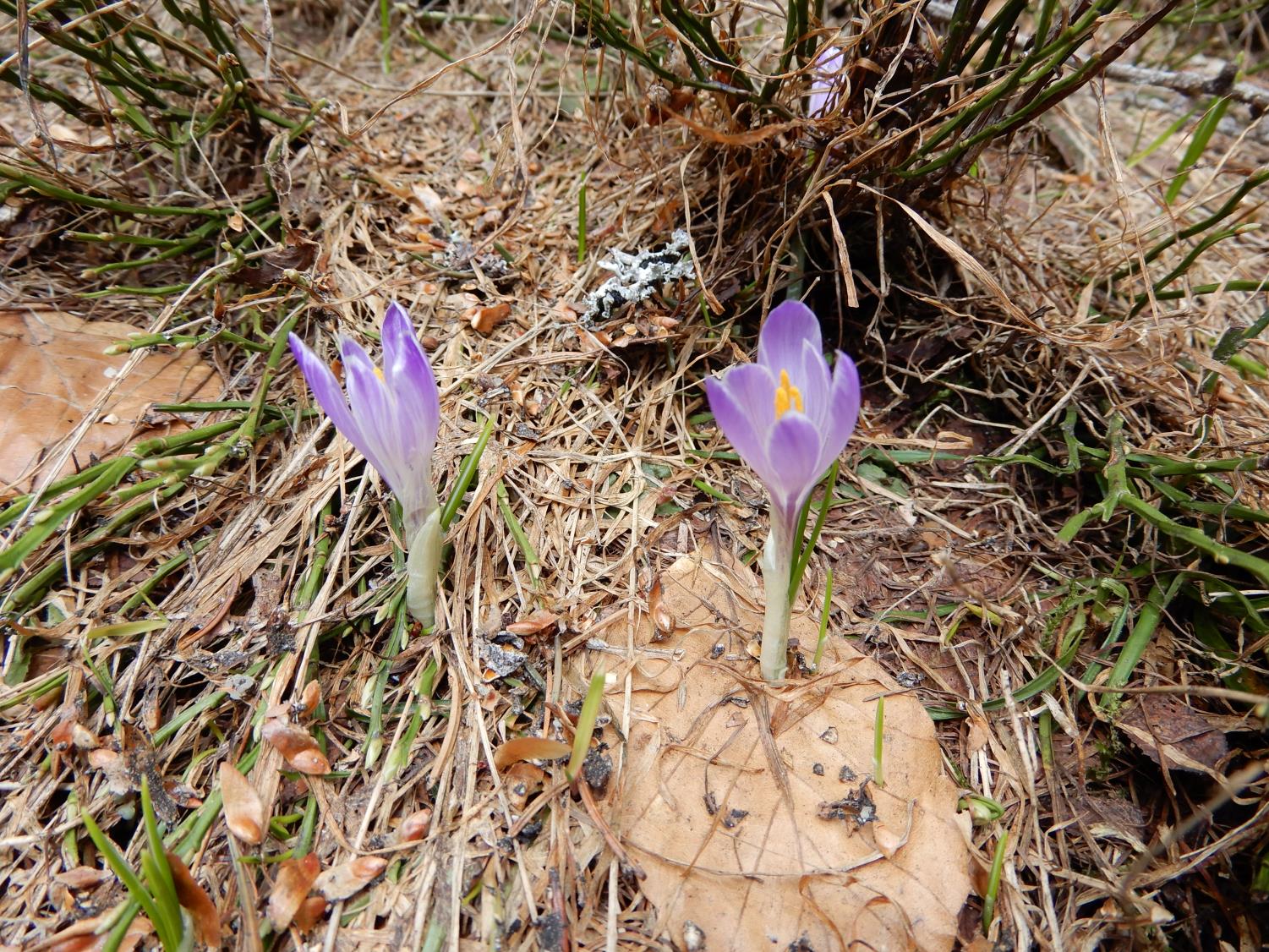 Crocus albiflorus
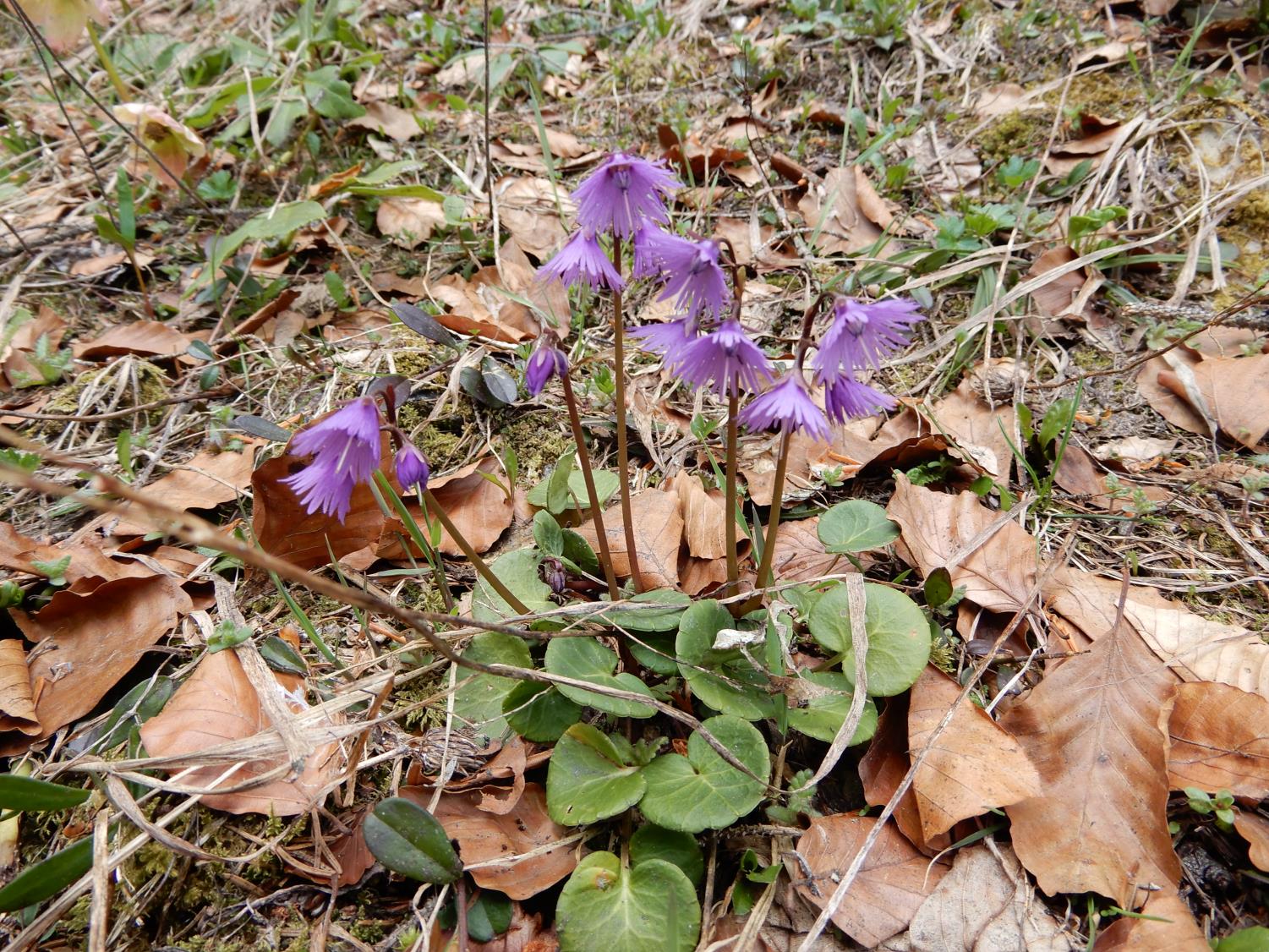 Soldanella montana
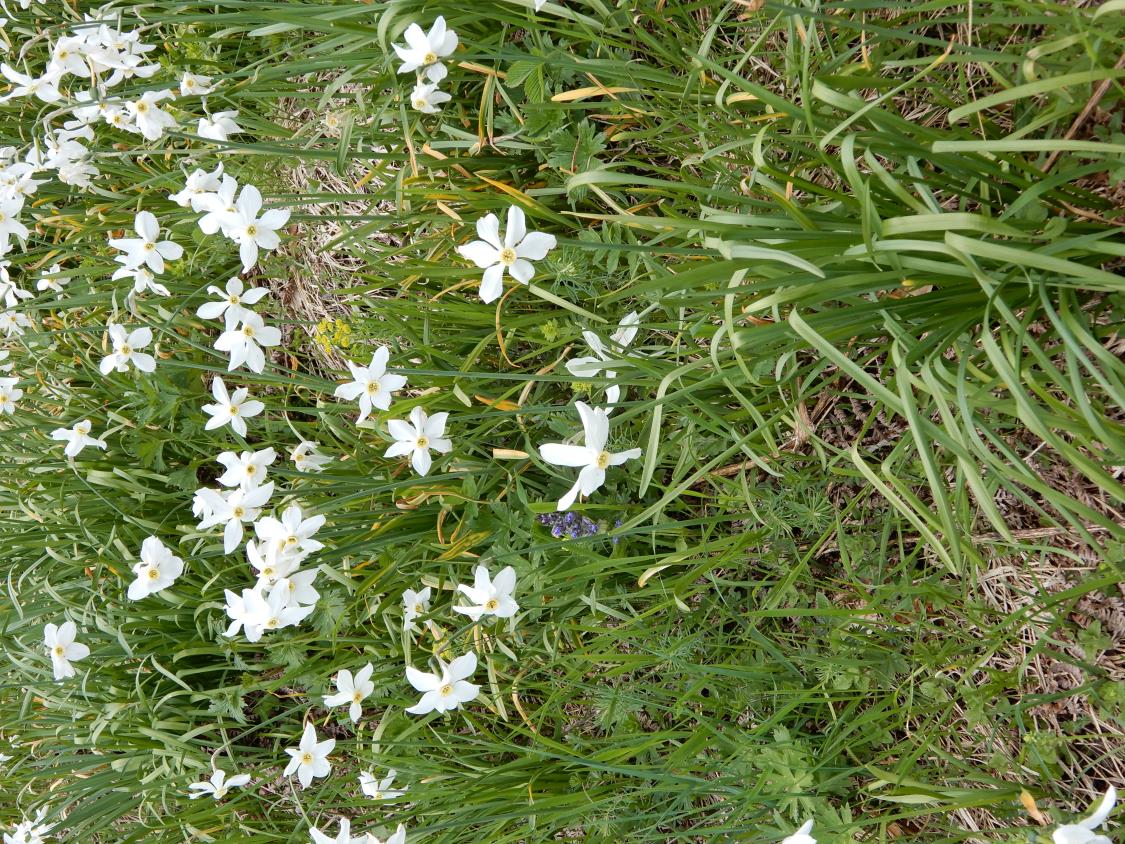 Narcissus poeticus
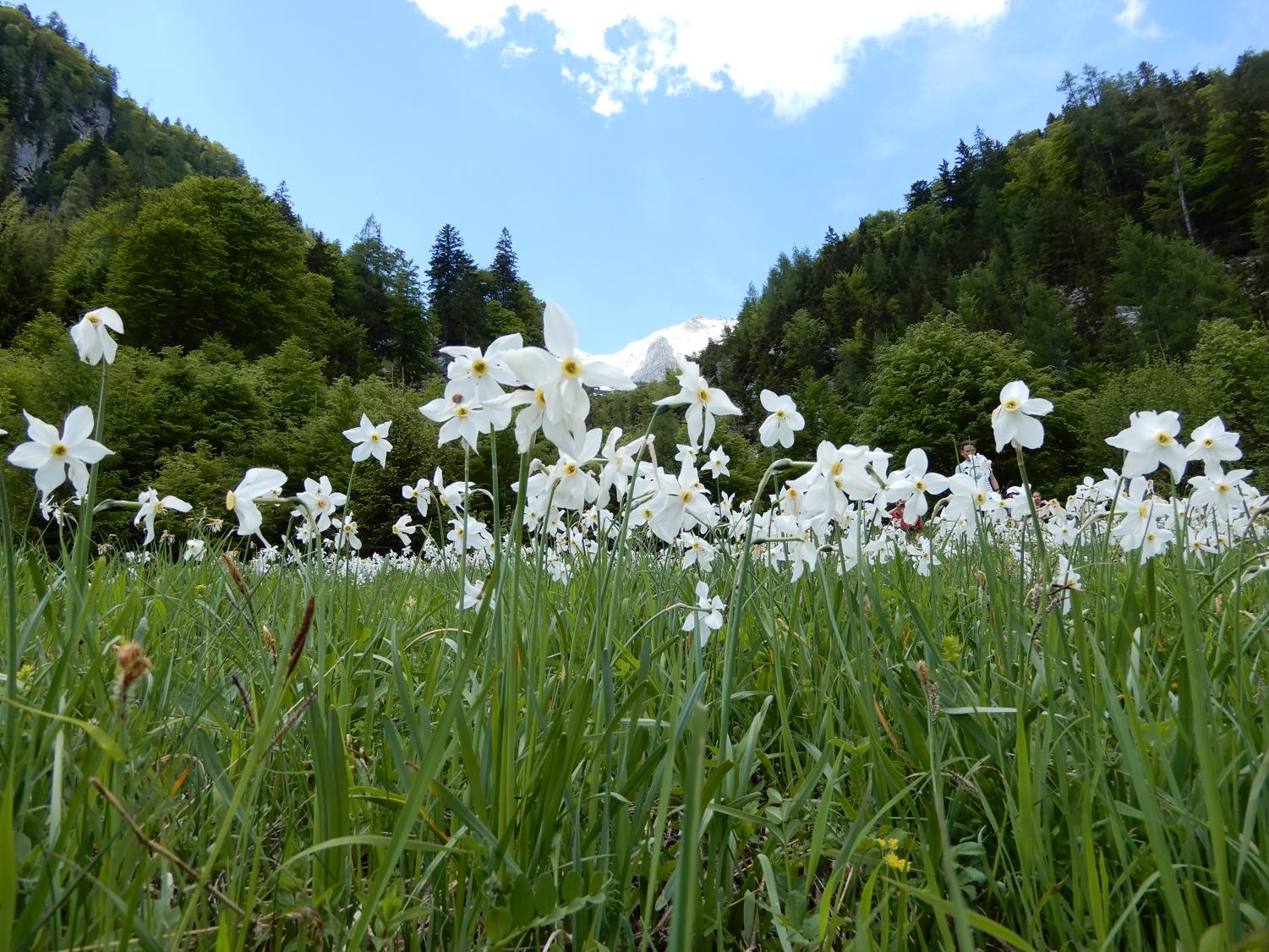 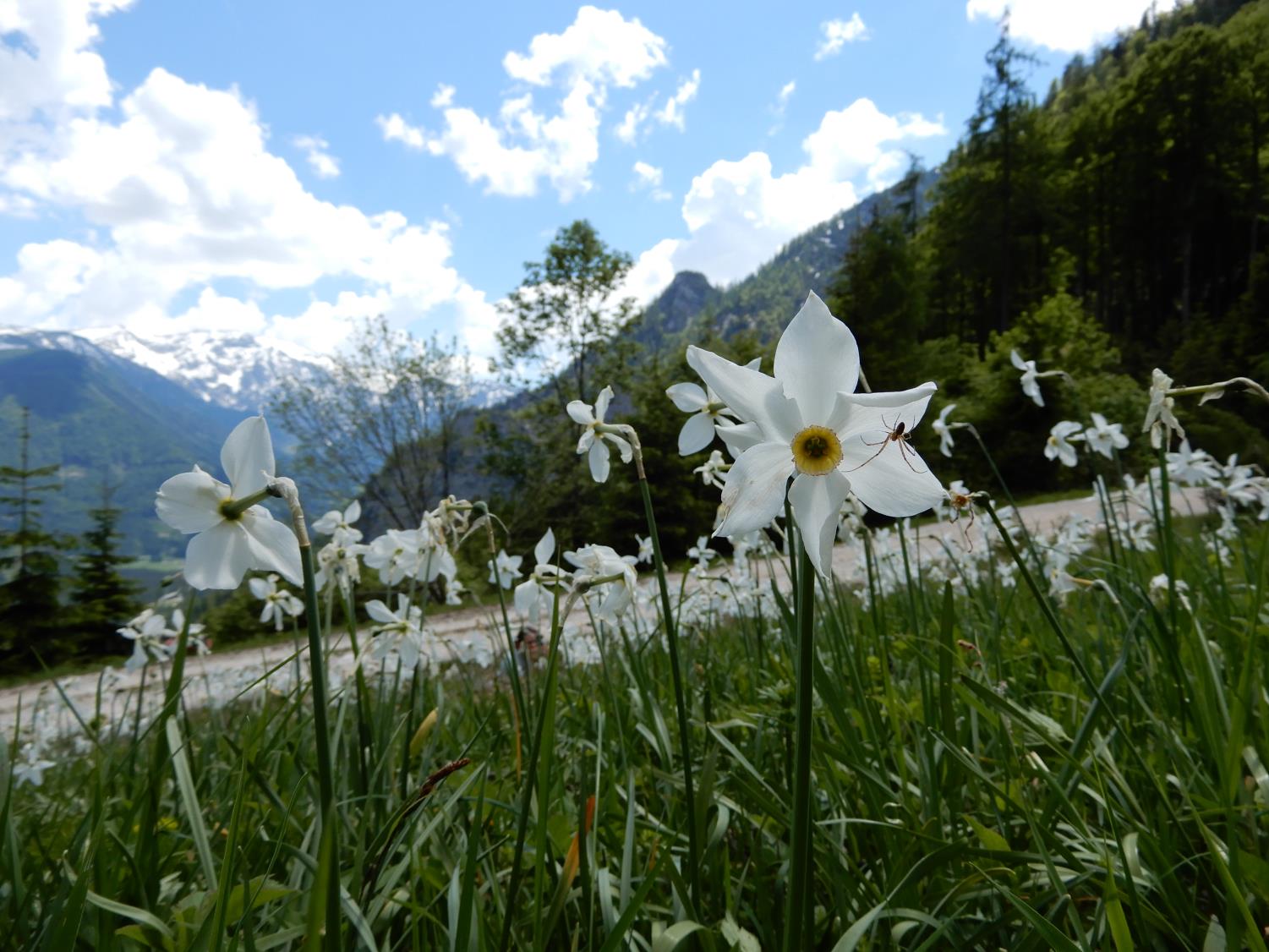 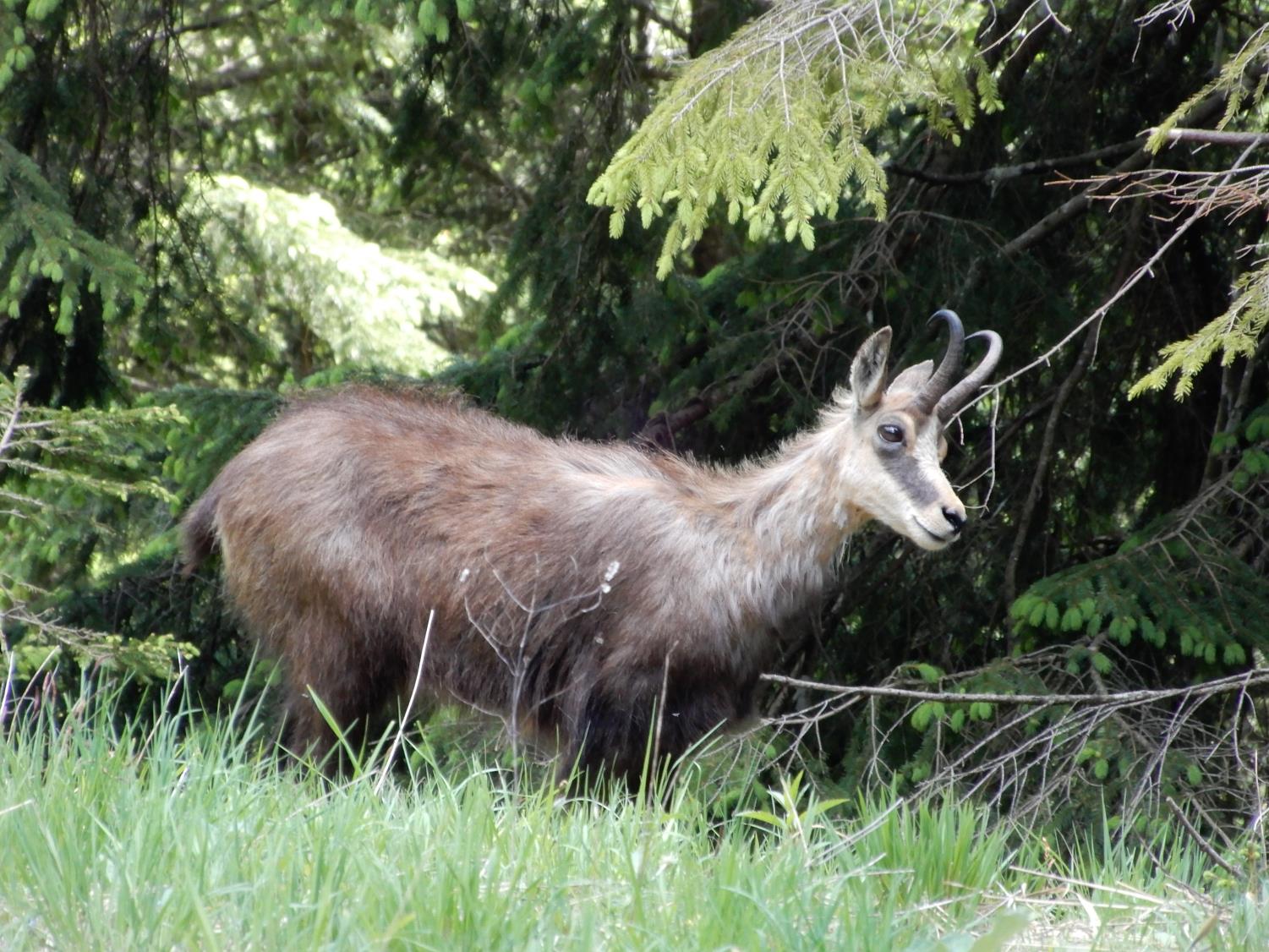 The chamois (Rupicapra rupicapra)
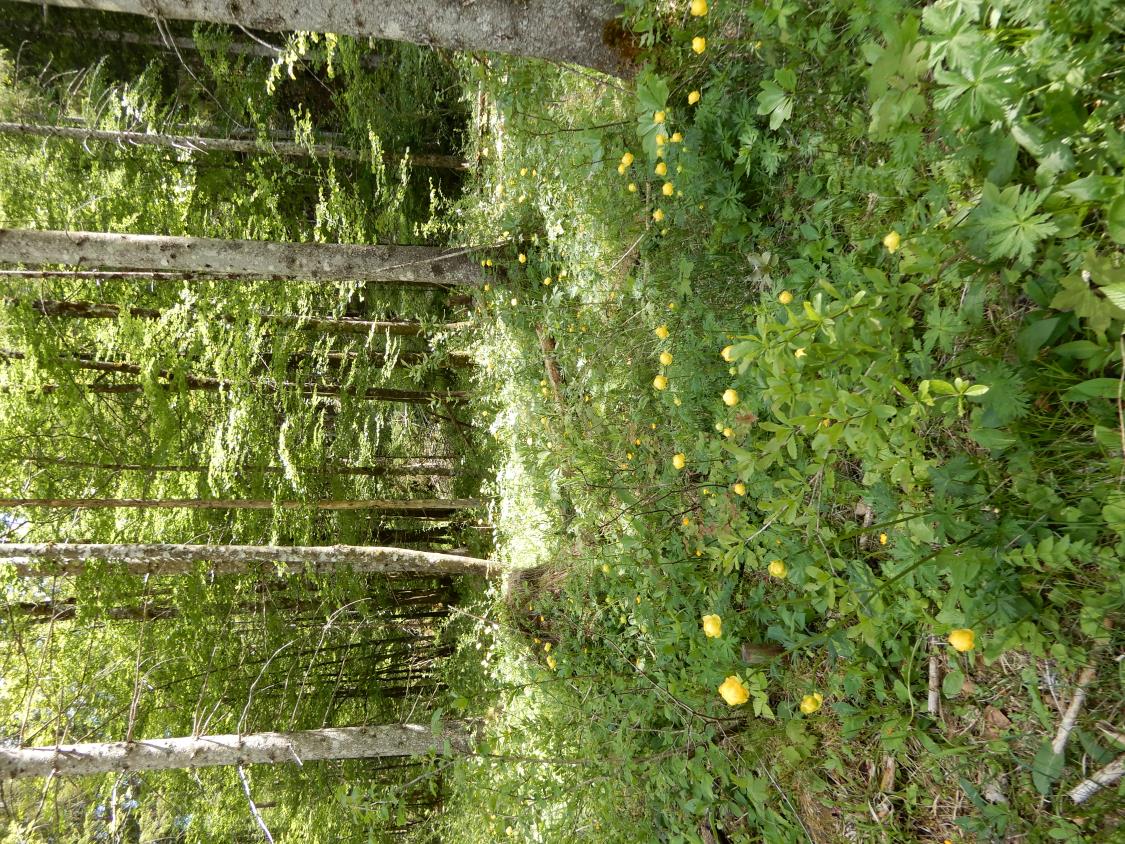 Forest with Trollius europaeus